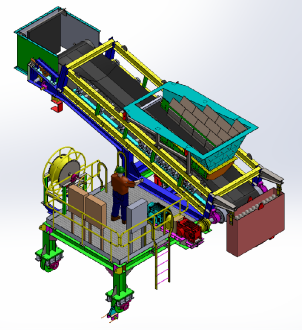 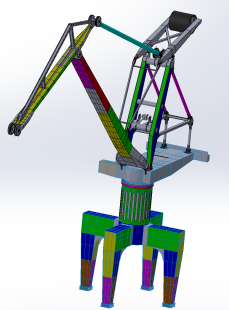 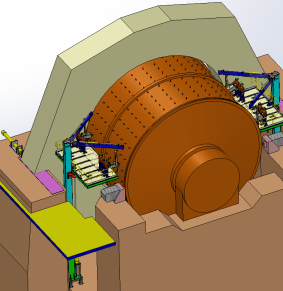 SERVICIOS DE INGENIERIA MULTIDISCIPLINARIA
VALOR AGREGADO: UTILIZAR 3D
CAD CAE INGENIERIA LTDA.RUT: 76.028.440-8
PRESENTACION DE LA EMPRESA
Avda. Balmaceda 2472 Of. 121
Teléfono: (+56) 55 2 263814
Celular (+56) 999190294
Antofagasta -www.cad-cae.com
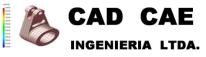 PRESENTACION DE LA EMPRESA
CAD CAE Ingeniería Ltda.,  LTDA.es una empresa de ingeniería multidisciplinaria en 3 dimensiones, para proyectos mineros e industriales. En el área de Obras Civiles, Estructuras, Mecánica, Electricidad e Instrumentación. La Ingeniería se realiza mediante simulaciones en 3D.

AREAS DE NEGOCIOS:

  -Ingeniería Conceptual                      -MEF “Método de  Elementos Finitos” 
  -Ingeniería Básica		     -DEM “Método Elementos Discretos”
  -Ingeniería de Detalle		     -CDF “Computational Fluid Dynamics”
  -Ingeniería Inversa                           -Escaner 3D
  -Análisis de Fallas		     -Strain Gages, medición esfuerzos
  -Estudios de Prefactibilidad               -Impresora 3D   
  -ITO (Inspección Técnica de Obra)      -Ensayos no destructivos (END)
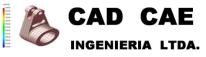 OFICINA                         CERTIFICACION ISO 9001:2015
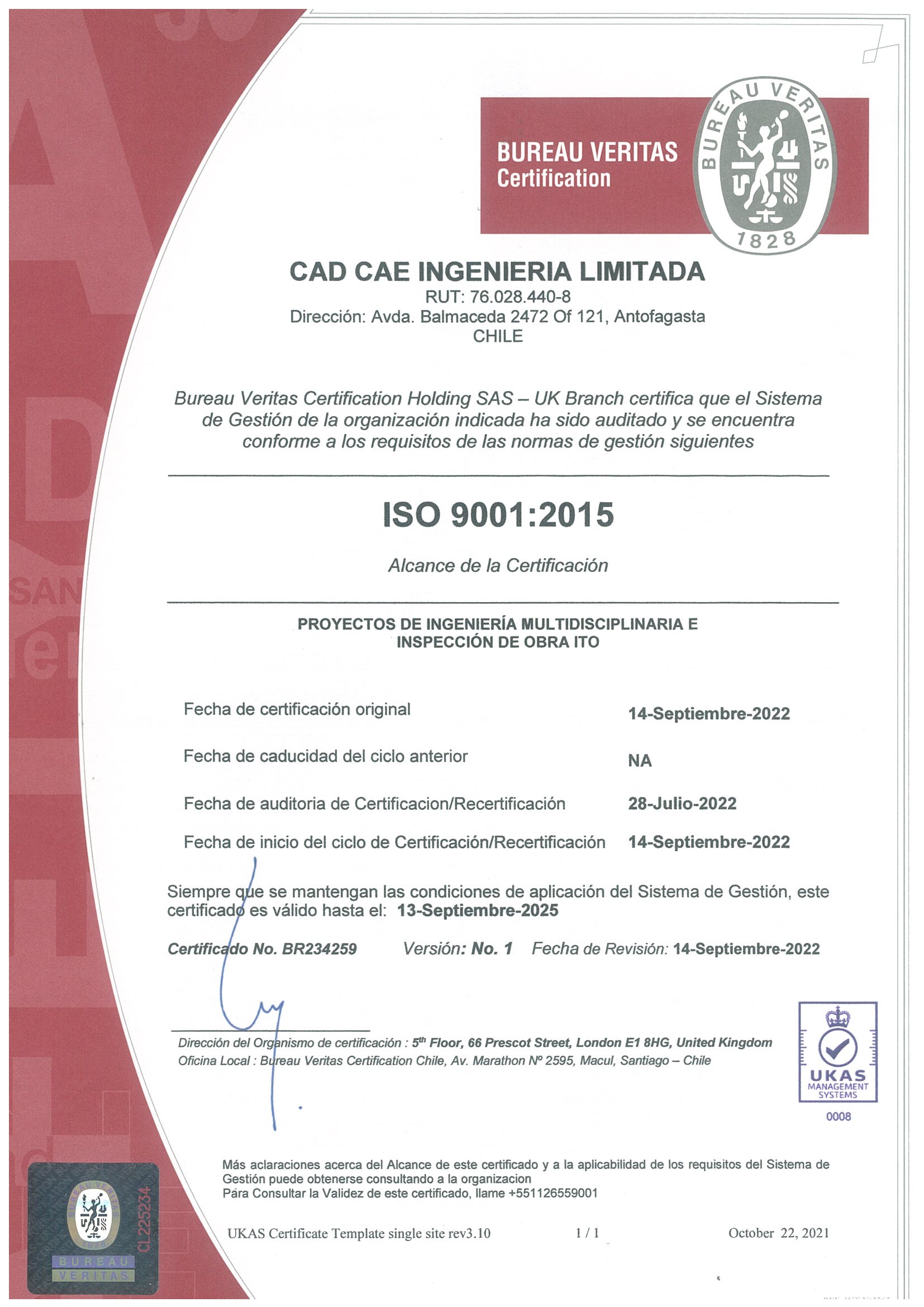 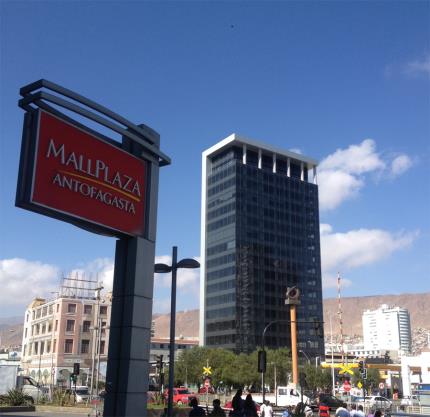 CAD CAE INGENIERIA LTDA.
RUT: 76.028.440-8
Avda. Balmaceda 2472 Of. 121
Edificio Costanera Centro
Antofagasta
Teléfono: (+56) 55 2 263814
Celular (+56) 999190294
h.lobera@cad-cae.com
www.cad-cae.com
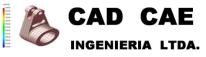 CERTIFICACION ISO 14001:2015           CERTIFICACION ISO 45001:2015
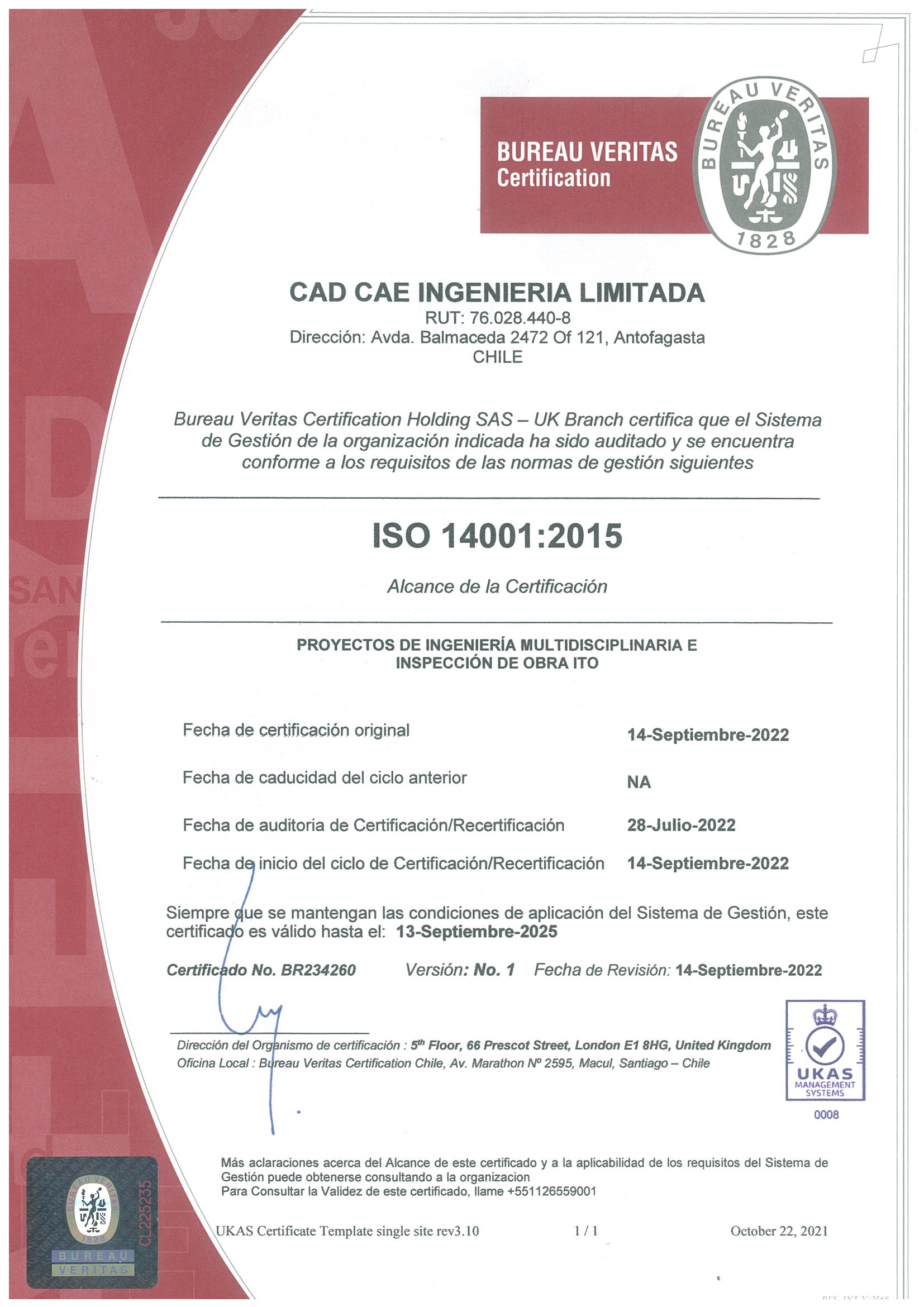 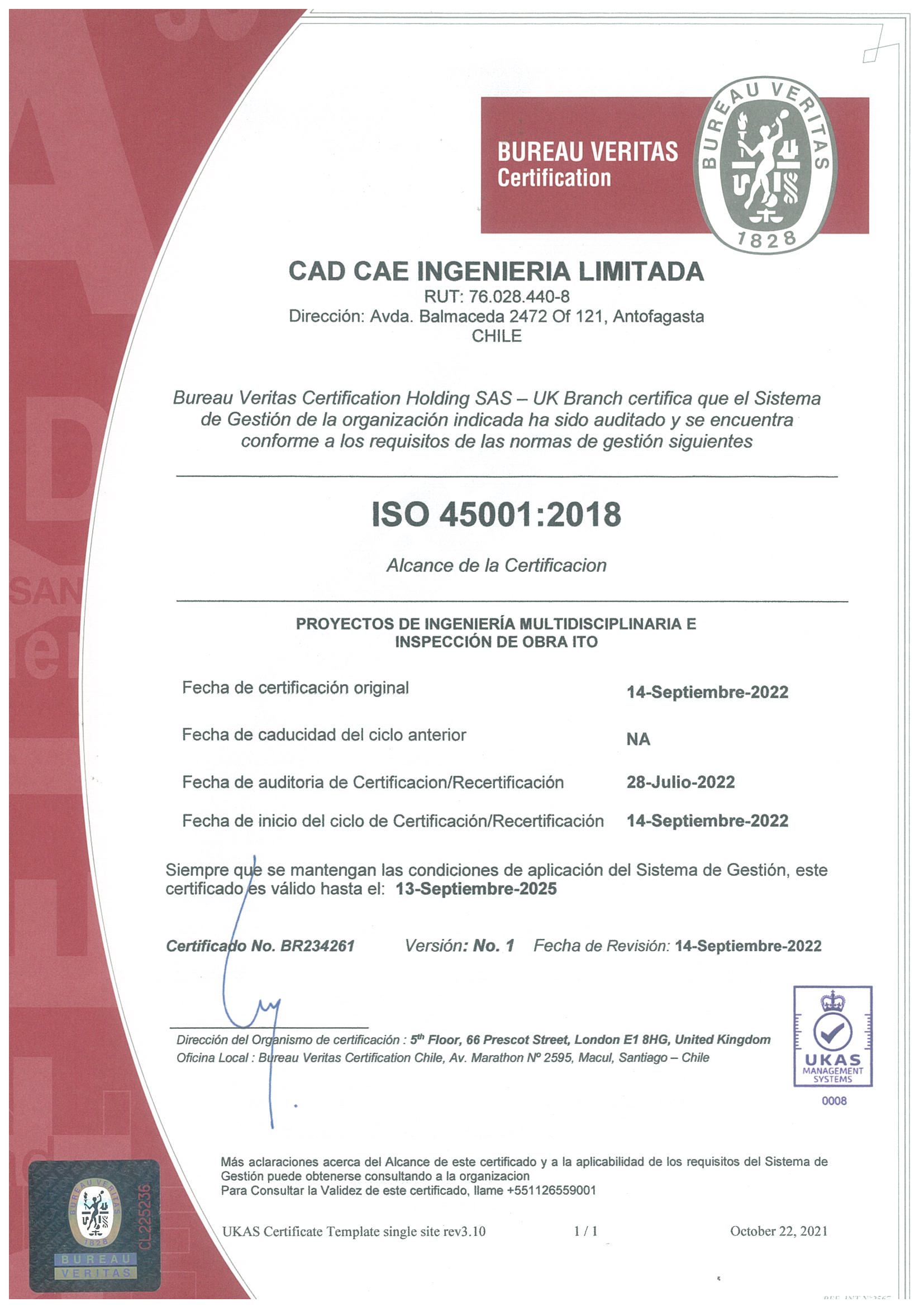 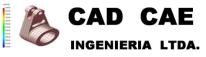 MISION, VISION, VALORES Y POLITICA
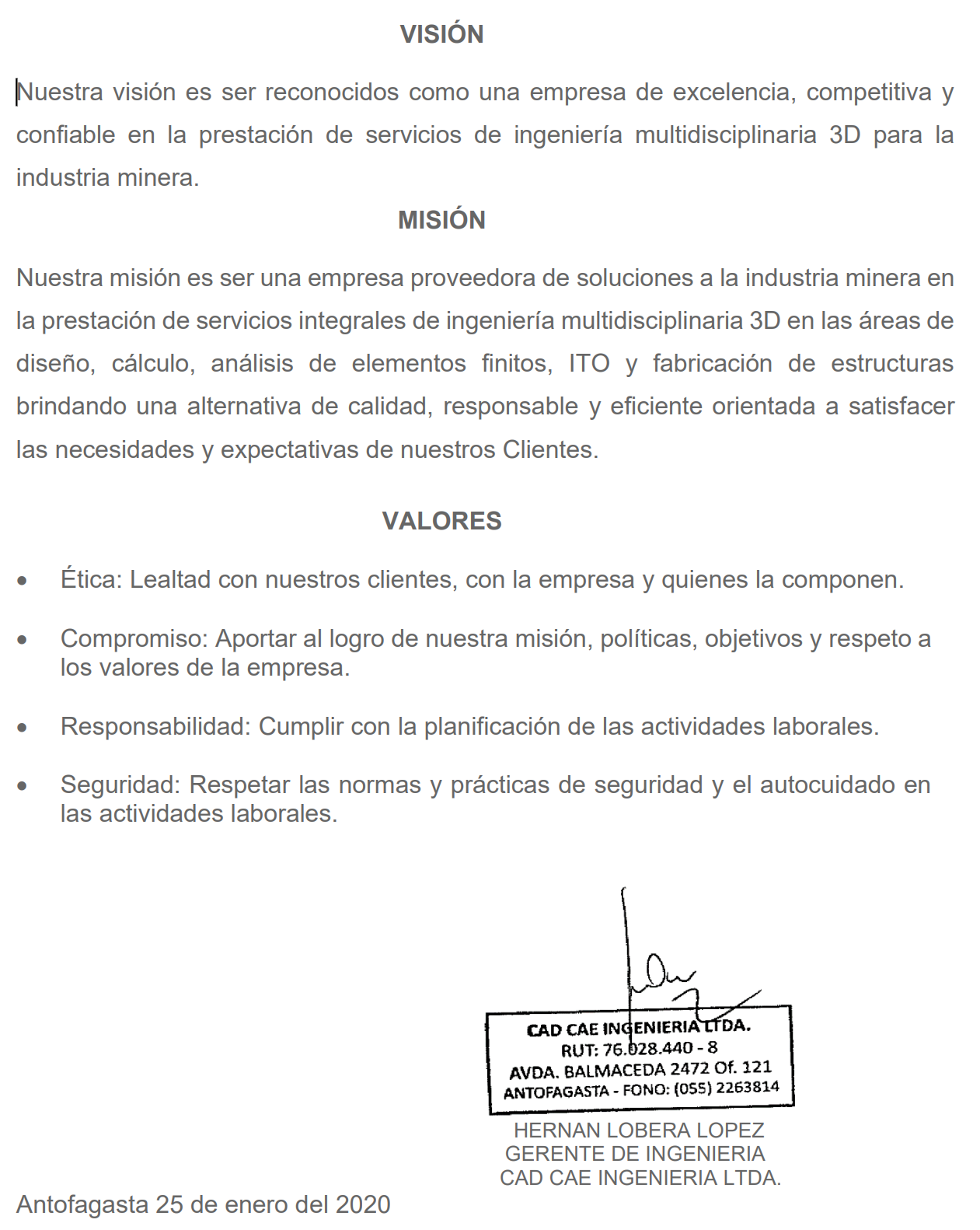 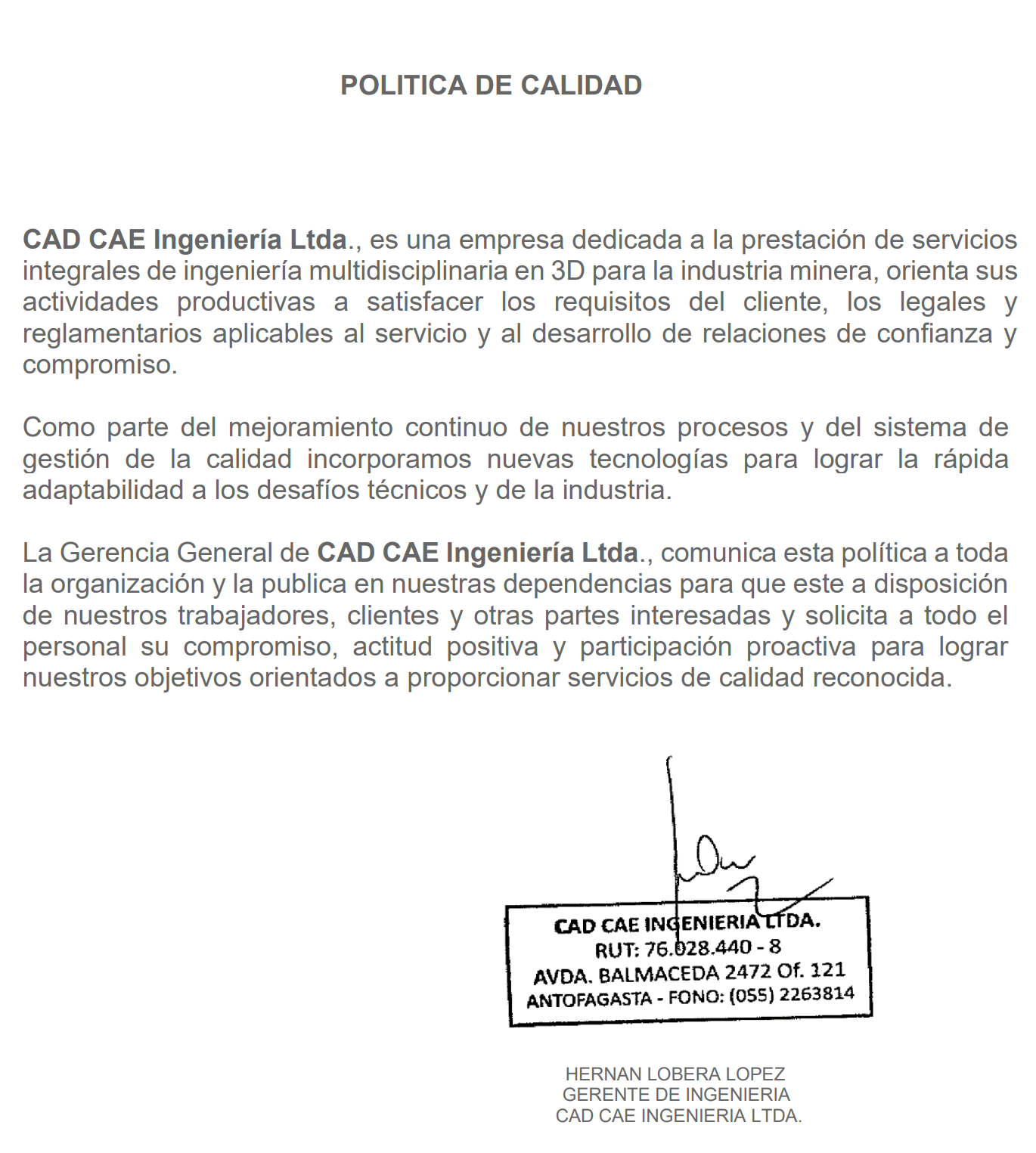 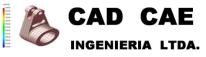 ORGANIGRAMA DE LA EMPRESA
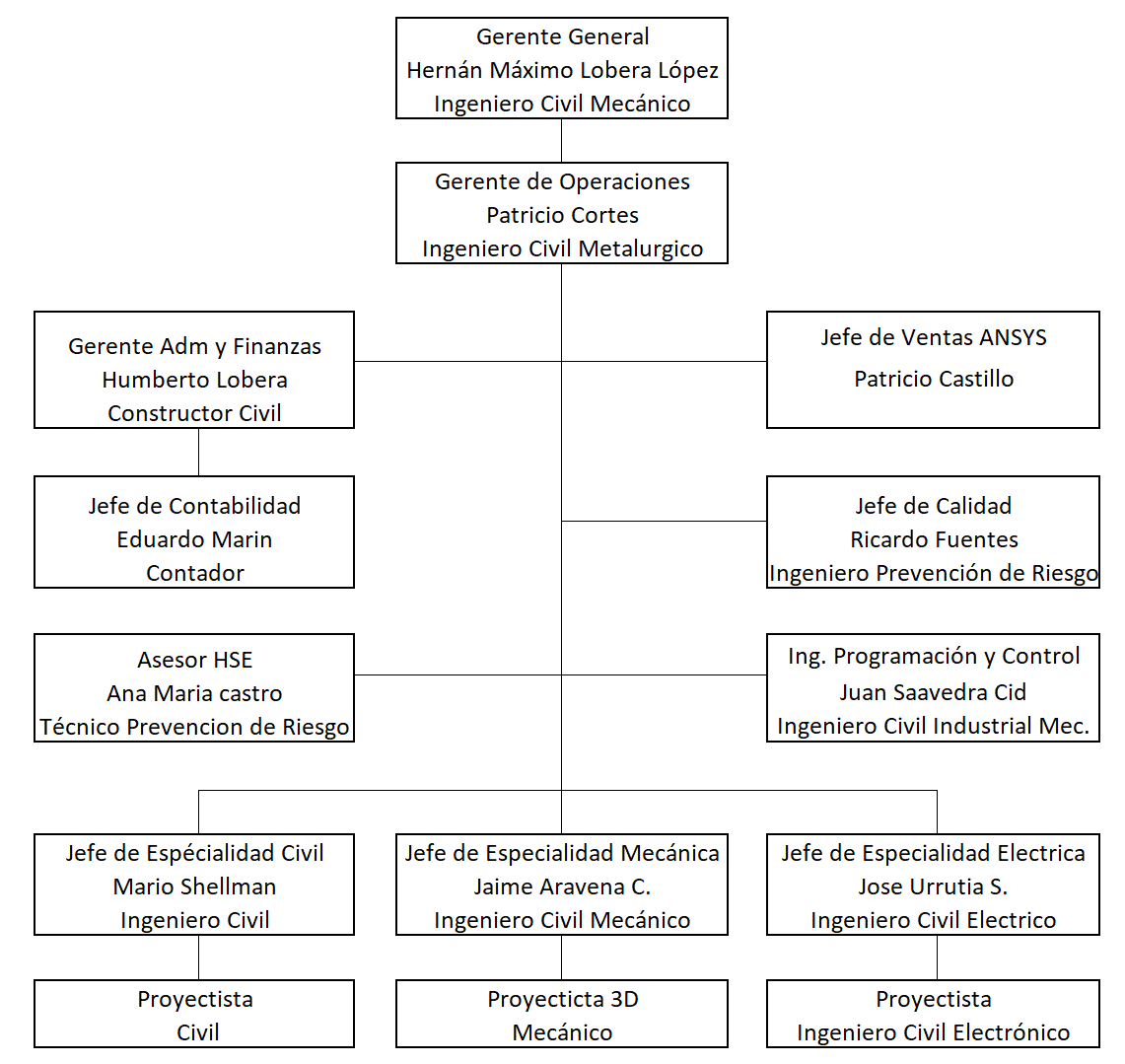 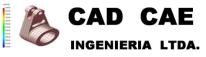 CLIENTES
18 AÑOS DE EXPERIENCIA
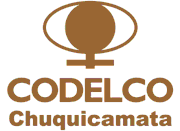 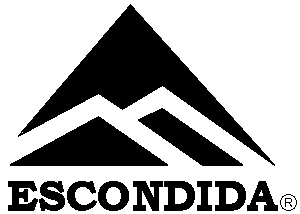 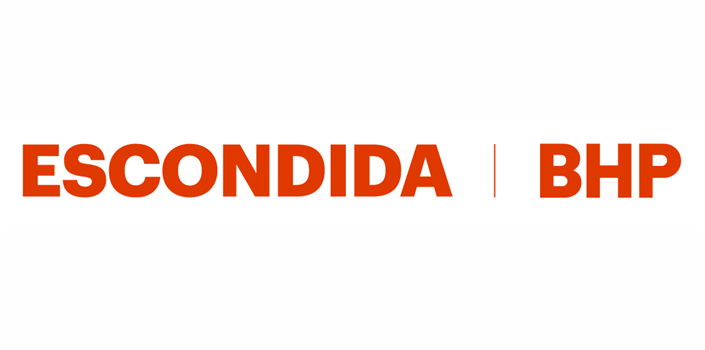 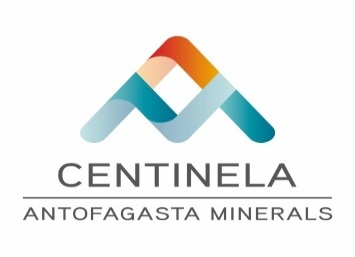 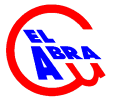 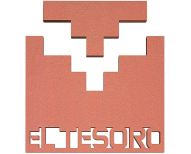 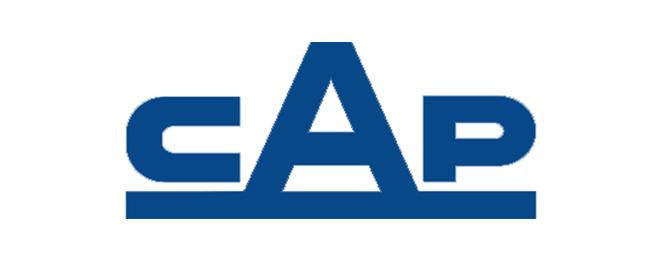 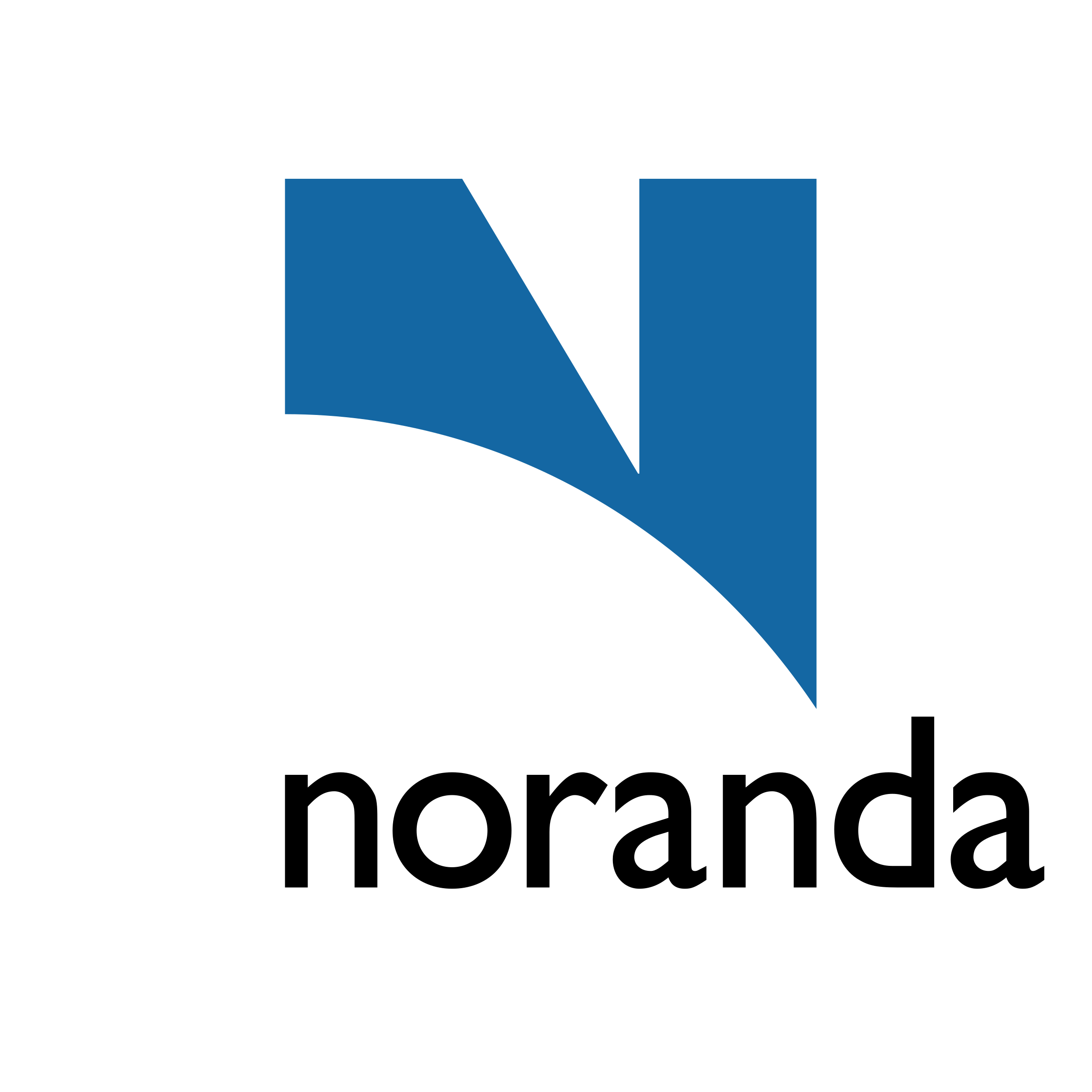 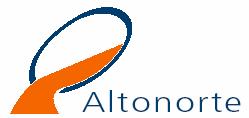 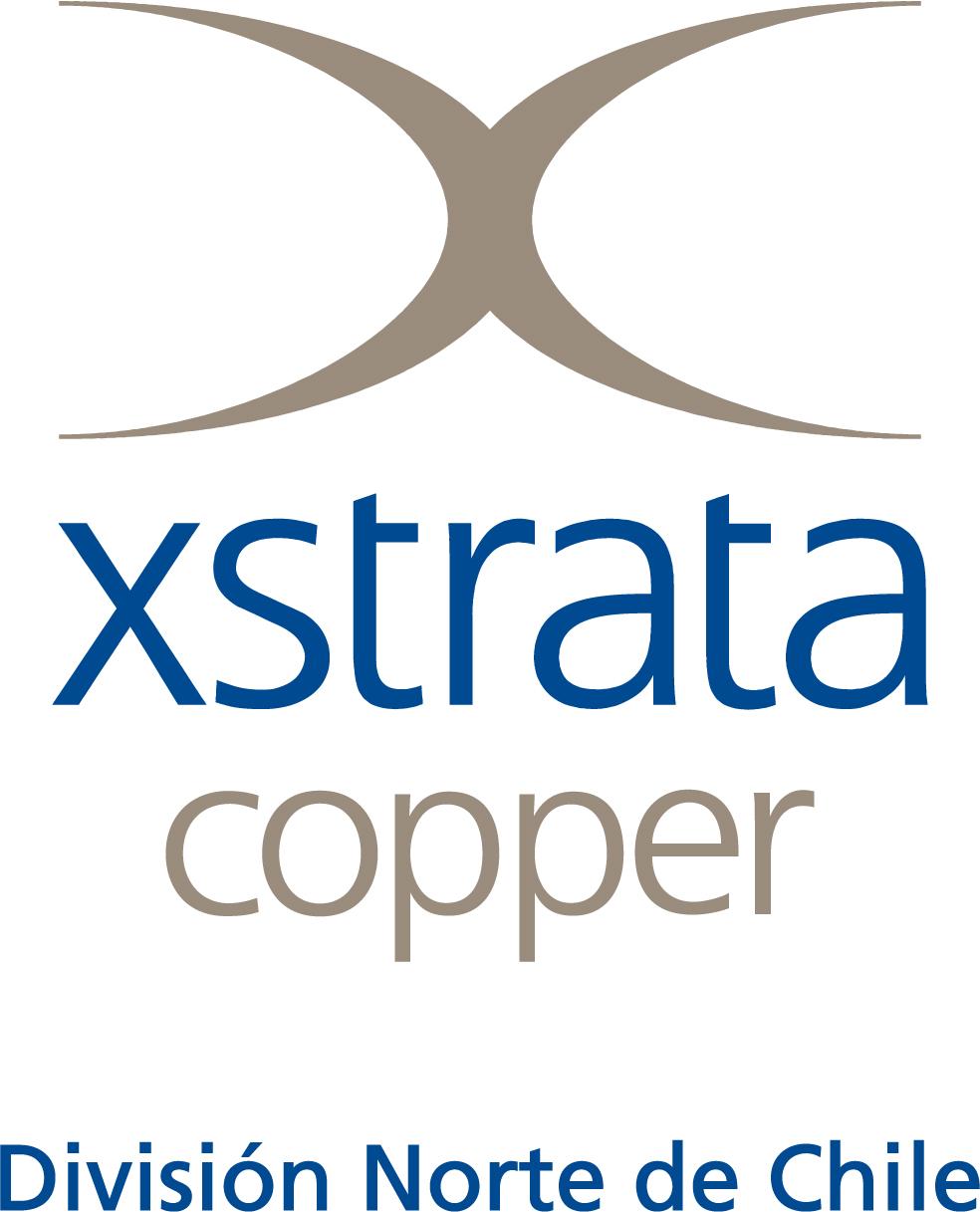 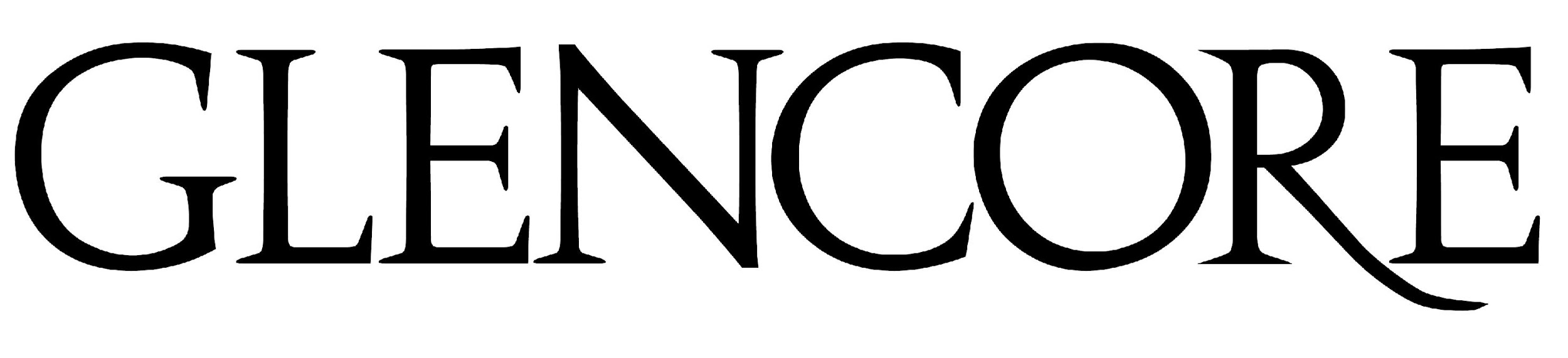 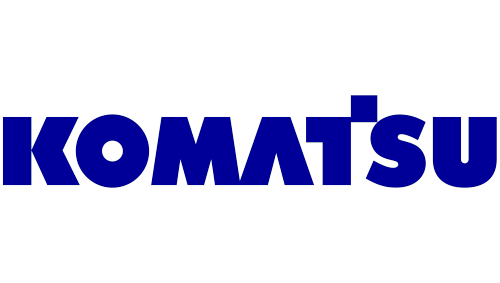 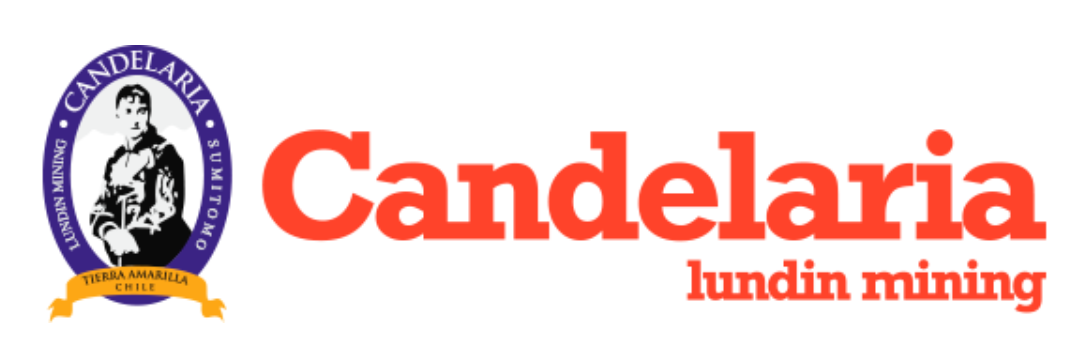 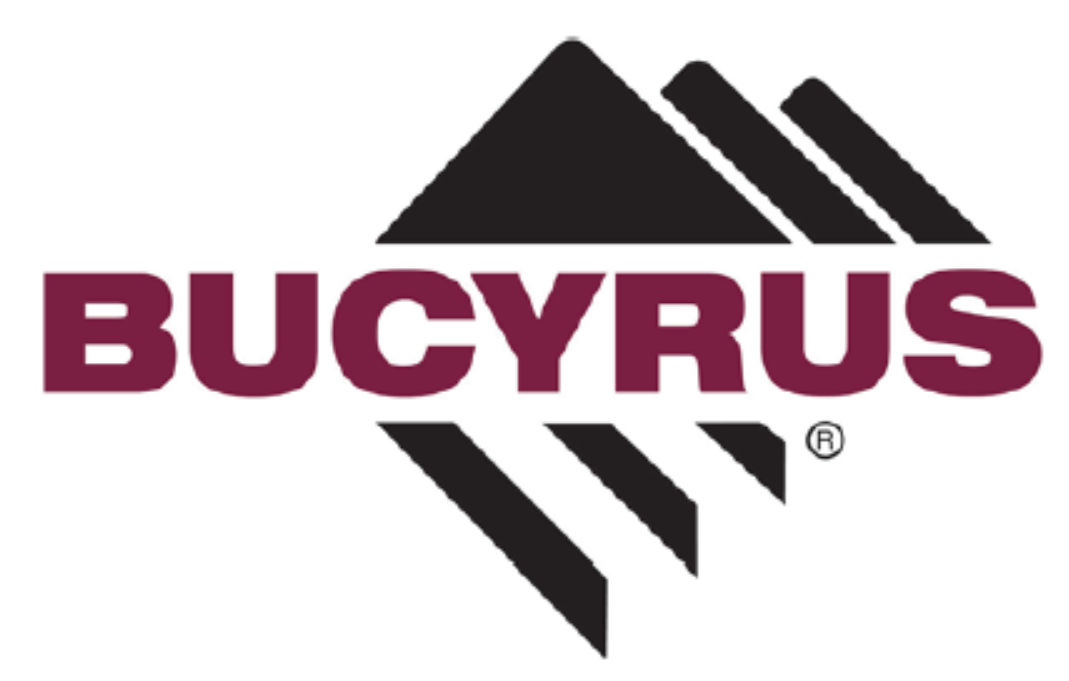 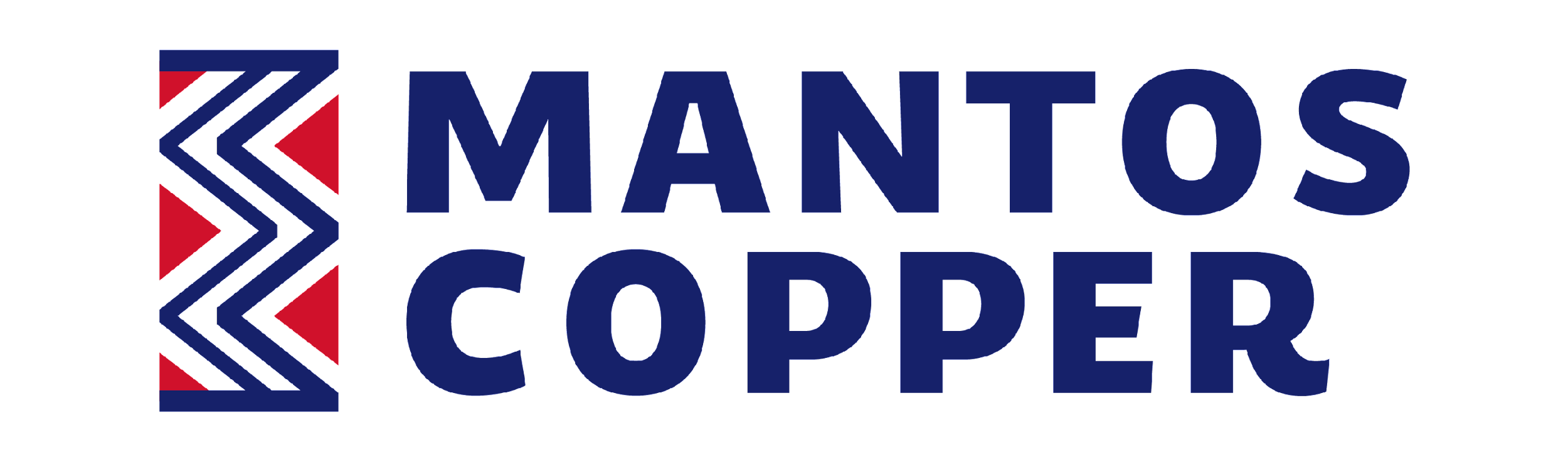 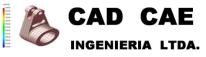 CAD CAE INGENIERIA LTDA. ES REPRESENTANTE
DE  ANSYS Y ROCKY EN LA ZONA NORTE DE CHILE
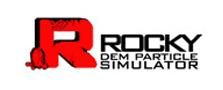 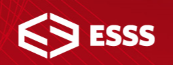 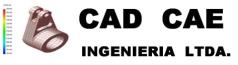 Más de 60 oficinas en todo el mundo, además de una extensa red de distribuidores.
Más de 2.200 empleados directos de ANSYS y sus filiales en todo el mundo
     listado en el NASDAQ (ANSS)
Para mas información visita  www.ansys.com 
Venta Software, soporte, capacitación y entrenamientos
Corporate Headquarters
Canonsburg, PA
[Speaker Notes: Message:   ANSYS is a major company with a worldwide presence.  
Make the trainees aware that the company is much larger than the business in your own country.]
SOTFWARE CON LICENCIAMIENTO
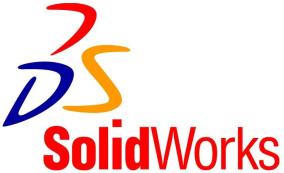 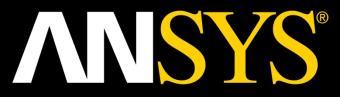 SOTFWARE DE ELEMENTOS FINITOS
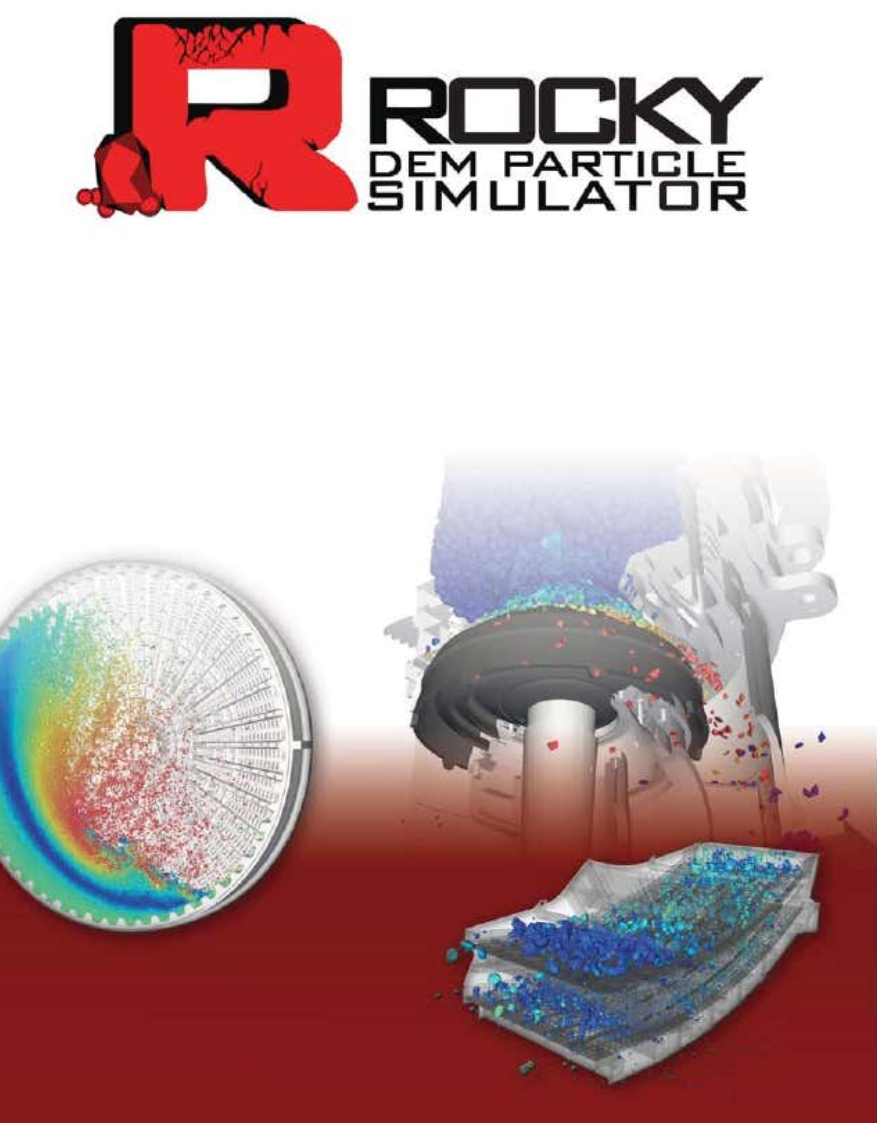 SOTFWARE PLANOS 3D
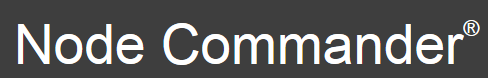 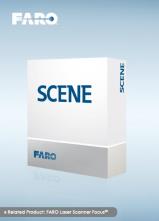 SOTFWARE STRAIN GAGES
PARA VALIDAR CALCULOS
EN ELEMENTOS FINITOS
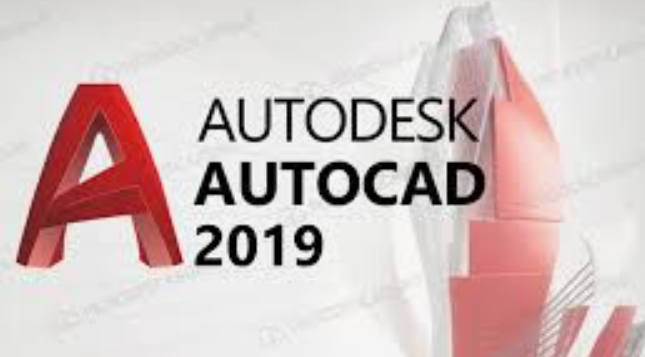 SOTFWARE SCANNER 3D
SOTFWARE ELEMENTOS DISCRETOS
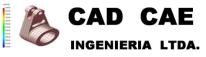 EQUIPOS DE MEDICION DE ESFUERZOS STRAIN GAGES
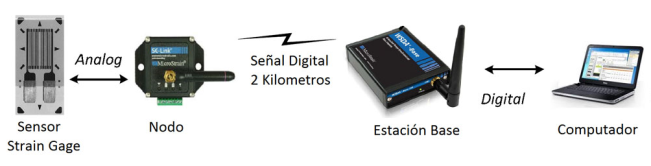 STRAIN GAGES
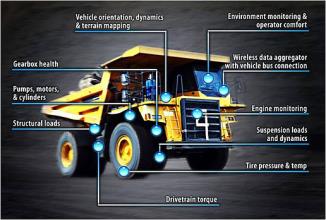 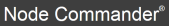 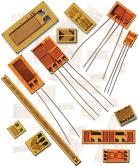 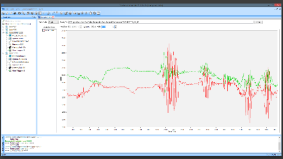 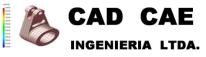 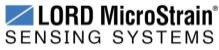 EQUIPOS: SCANER 3D
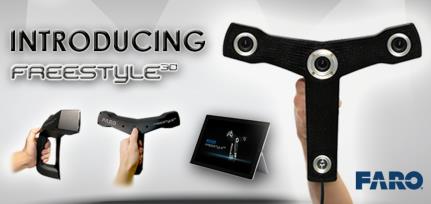 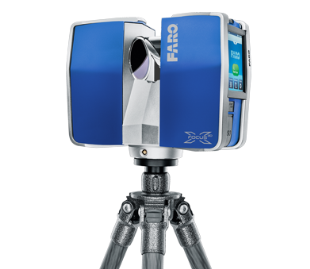 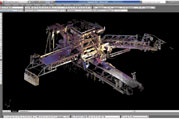 Nube de Puntos de Tripper,Minera el Tesoro 2012
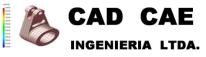 EQUIPOS:
OFICINAS
NOTEBOOK WORKSTATION
CAMIONETAS 4x4 CON EQUIPAMIENTO MINERO
SCANNER 3D FARO
IMPRESORAS PLOTER
IMPRESORA 3-D
EQUIPOS DE MEDICION DE ESFUERZOS STRAIN GAGES
PIE DE METRO
MICROMETROS
MEDIDOR DE ESPESORES
EQUIPO PARTICULAS MAGNETICAS
EQUIPO DE ULTARSONIDO
TINTAS PEMNETRANTES
LICENCIA SOFTWARE SOLIDWORKS
LICENCIA SOFTWARE ANSYS
LICENCIA SOFTWARE SCENE
LICENCIA SOFTWARE NODE COMMANDER
LICENCIA SOFTWARE AUTOCAD
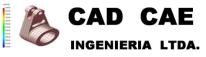 CLIENTE: MINERA CENTINELA PROYECTO: TRASPASO DE CARGA DESDE CORREA 300-CV-05 a 400-CV-003
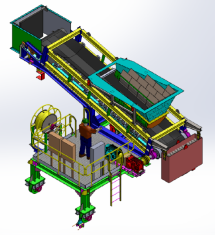 INGENIERIA CONCEPTUAL Y  DETALLE
PLANOS DE MONTAJE Y FABRICACION
FABRICACION DE CARRO
ASESORIA MONTAJE
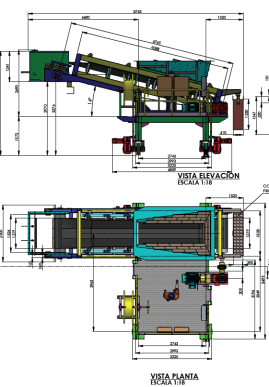 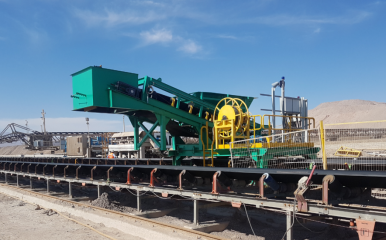 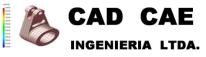 CLIENTE: FUNDICION ALTONORTE
PROYECTO: DISEÑO DE MANEJO DE BOLAS MOLINO SAG Y BOLAS
INGENIERIA CONCEPTUAL Y  DETALLE
PLANOS DE MONTAJE Y FABRICACION
DISEÑO DE SISTEMA DISTRIBUIDOR DE BOLAS
MEMORIA DE CALCULO MONORRIEL
ESTUDIO ECONOMICO
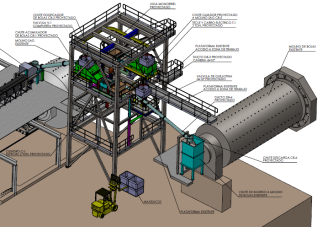 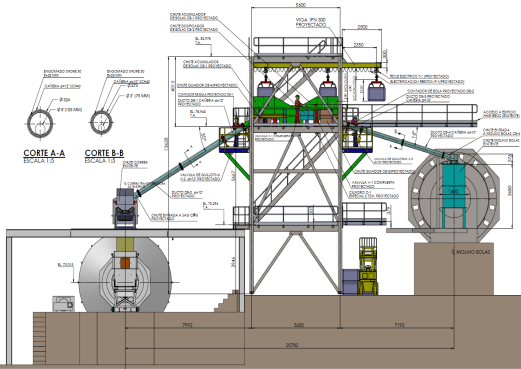 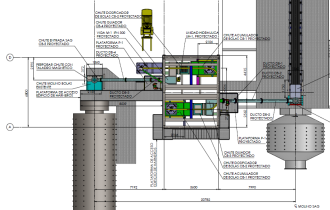 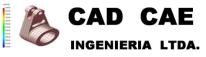 CLIENTE: FUNDICION ALTONORTE
INSTALACION SISTEMA DE BY PASS DE LUBRICACION DE TURCOMPRESORES
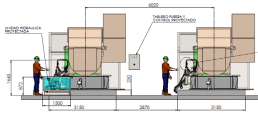 INGENIERIA CONCEPTUAL Y DETALLE
PLANOS DE MONTAJE Y FABRICACION
DISEÑO DE SISTEMA DE LUBRICACION
MEMORIA DE CALCULO BOMBA HIDRAULICA
PLANOS ELECTRICOS E INSTRUMENTACION
FABRICACION Y MONTAJE
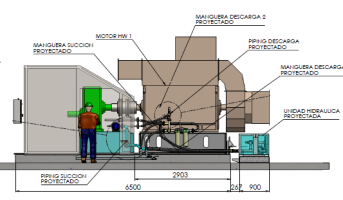 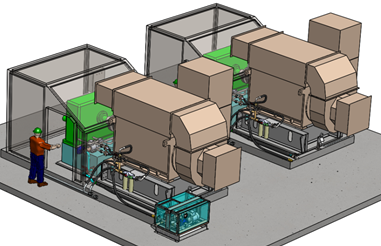 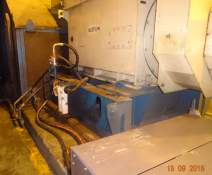 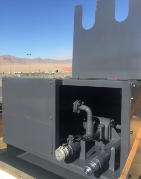 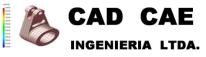 CLIENTE: FUNDICION ALTONORTE
PORTICO 2 TON. SALA SOPLADORES
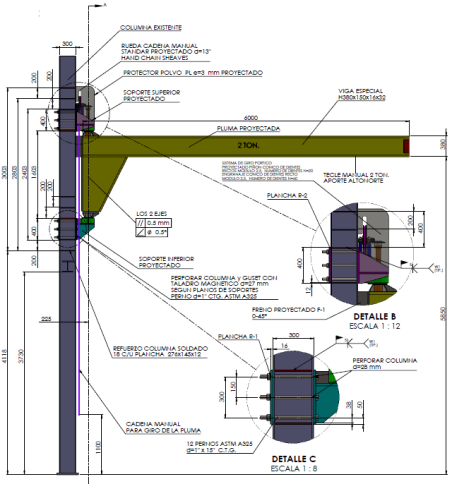 INGENIERIA DE DETALLE
PLANOS DE MONTAJE Y FABRICACION
MEMORIA DE CALCULO PORTICO
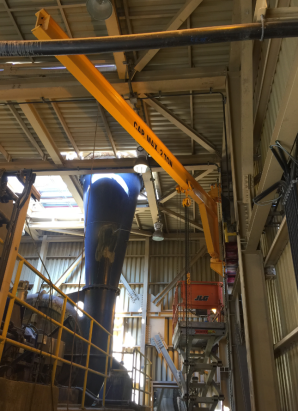 CLIENTE: FUNDICION ALTONORTE
INGENIERIA DE DETALLE SISTEMA DE LEVANTE DE REACTOR 2000 TON.
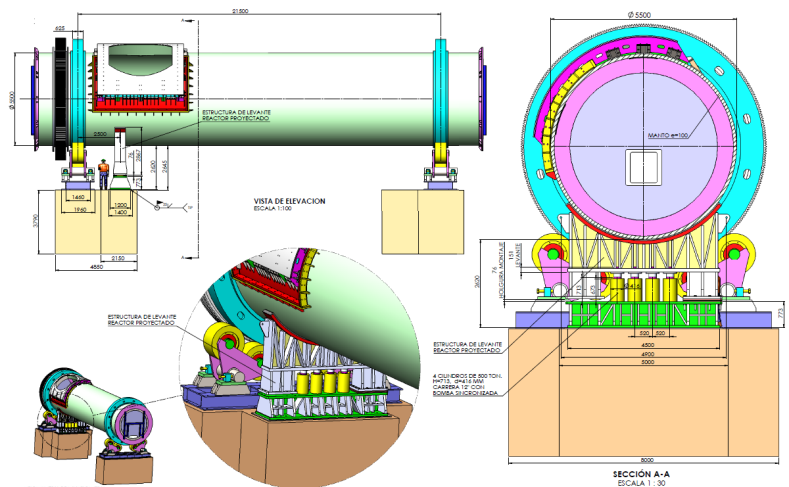 “ANÁLISIS DE ELEMENTOS FINITOS DE LA GRÚA BYNSA B-2 DE 30 y 20 TONELADAS,CENTRAL TÉRMICA DE TOCOPILLA E-CL”
.
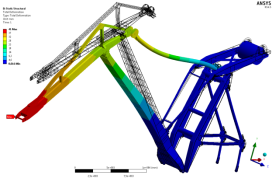 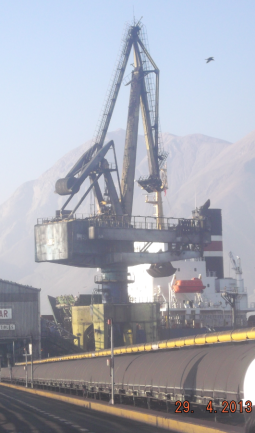 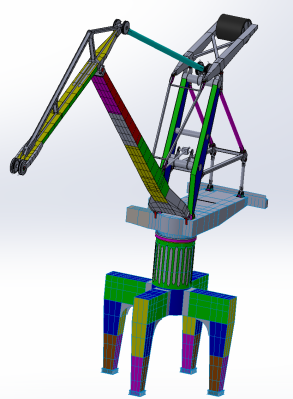 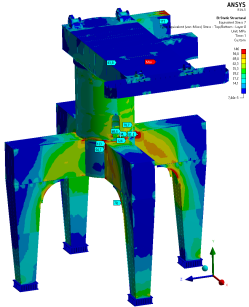 CLIENTE: CODELCO CHILE, MINISTRO HALES
PROYECTO: DISEÑO PLANTA DE FLOTACION  RELAVES
INGENIERIA CONCEPTUAL Y DETALLE
PLANOS DE MONTAJE Y FABRICACION
DISEÑO DE PLANTA
MEMORIA DE CALCULO BOMBA Y PIPING
MEMORIA DE CALCULO ESTRUCTURAL
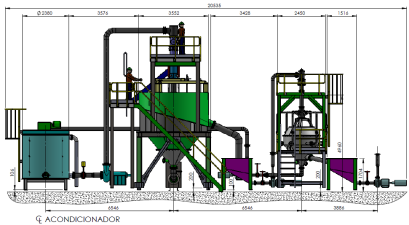 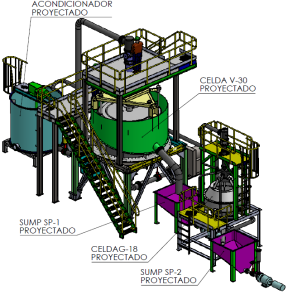 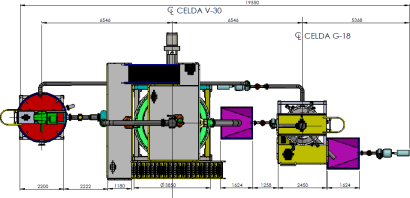 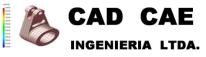 CLIENTE: FUNDICION ALTONORTE
PLANOS SISTEMA MOTRIZ CONVERTIDOR CPS N°3
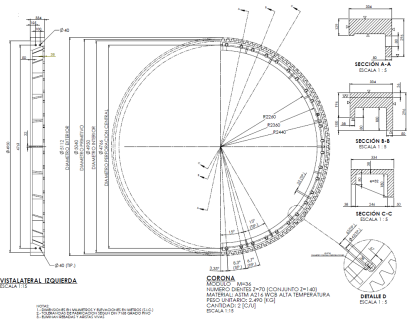 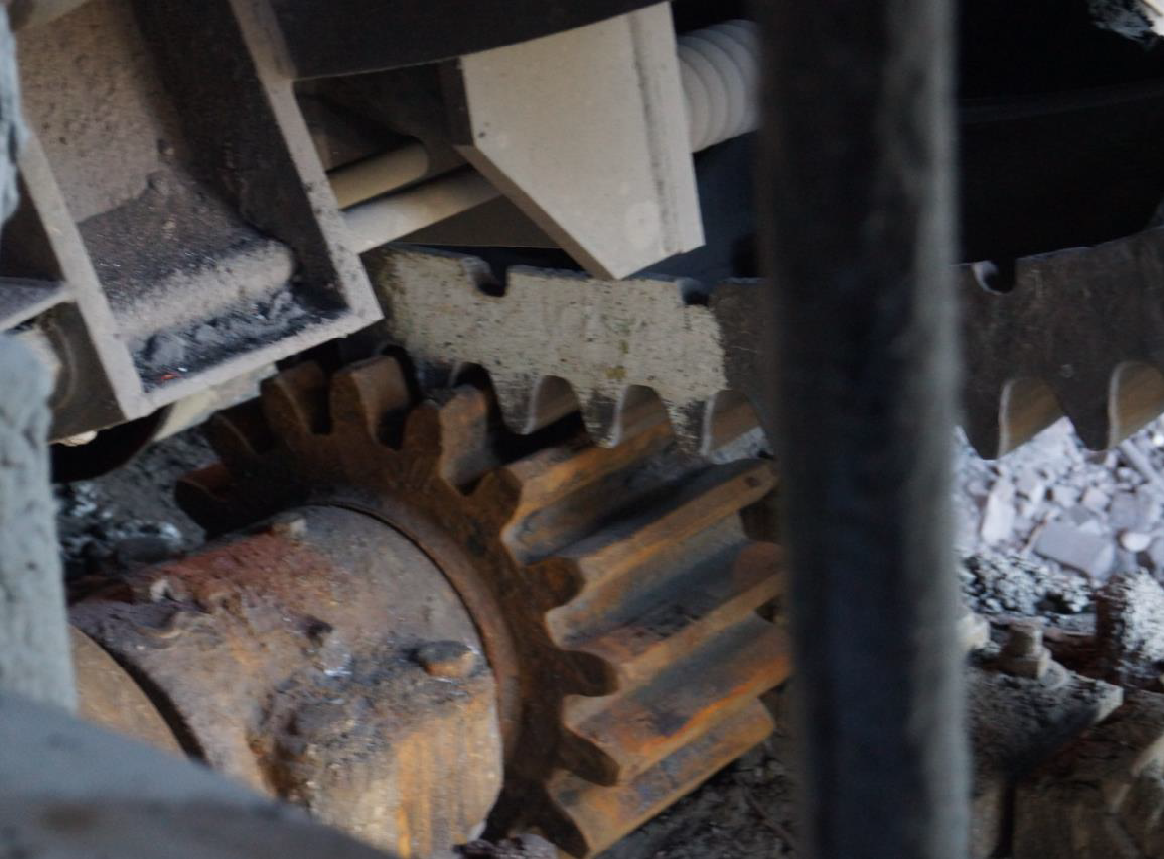 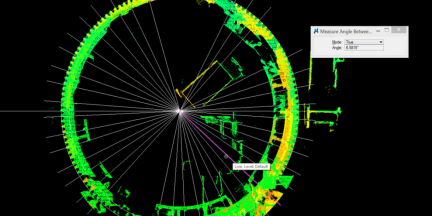 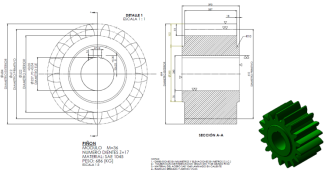 CLIENTE: MINERA CENTINELA
Estudio de Ingeniería para determinar la causa raíz del desalineamiento de la correa transportadora
 400-CV-32B, que corresponde al equipo Apilador FAM ST 2900
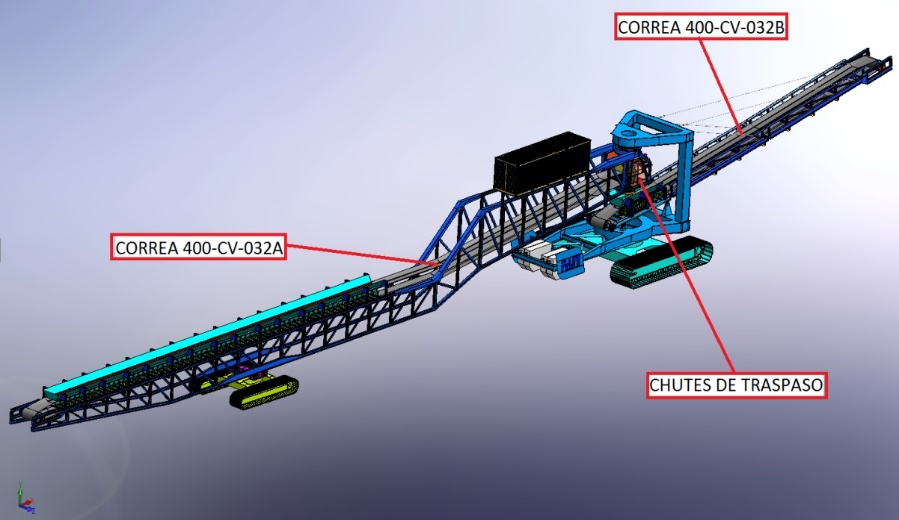 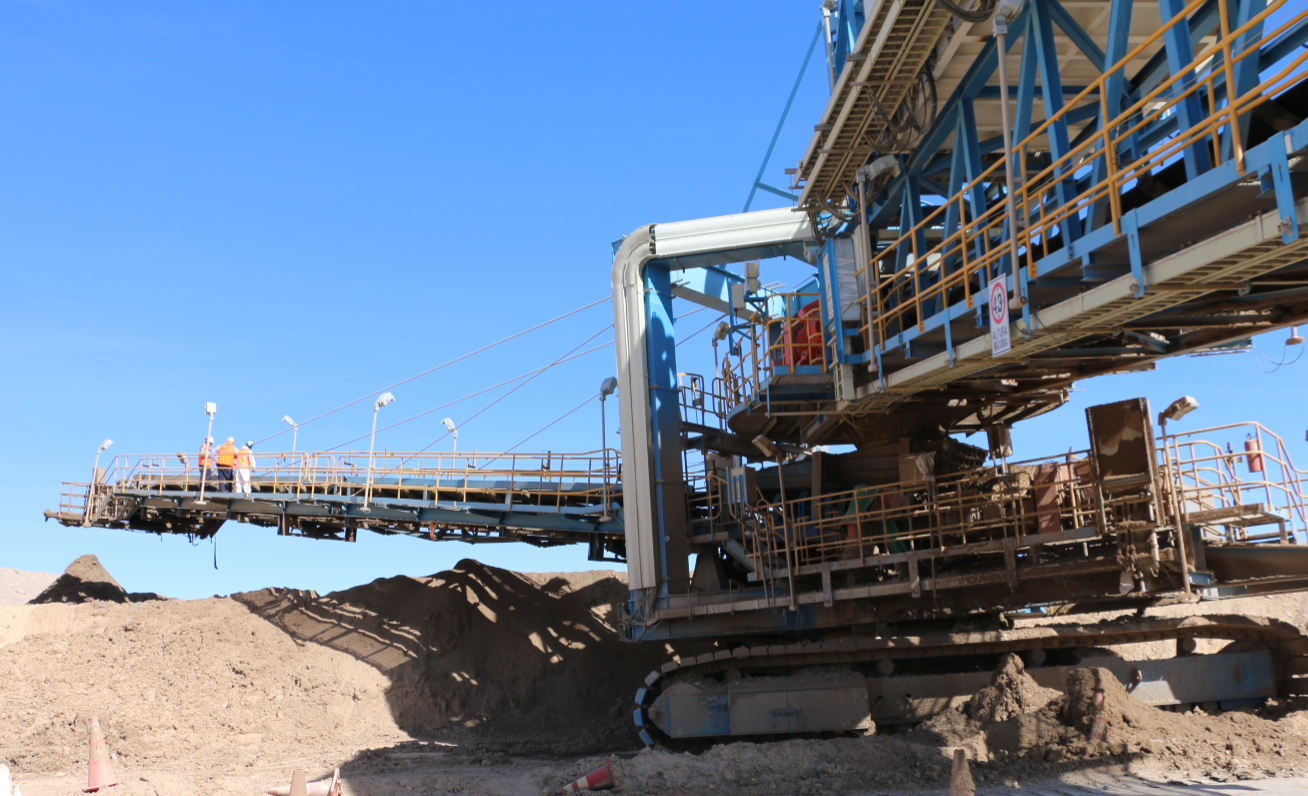 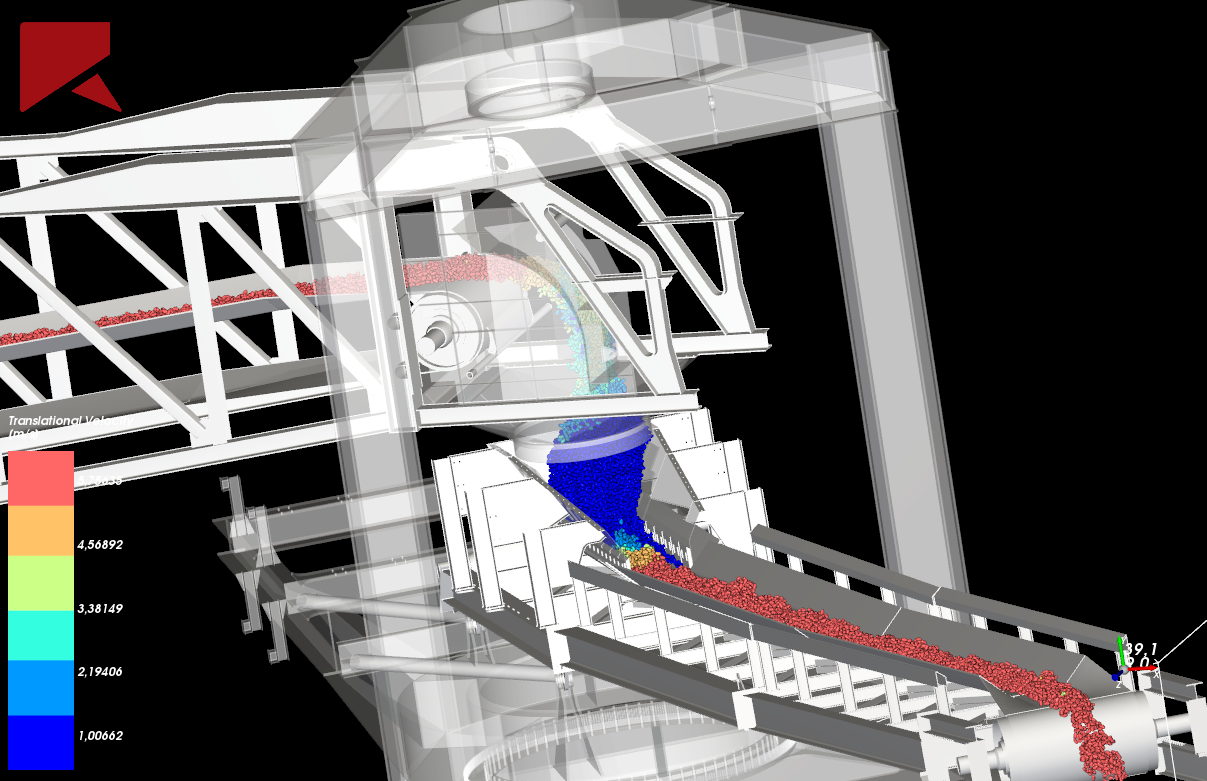 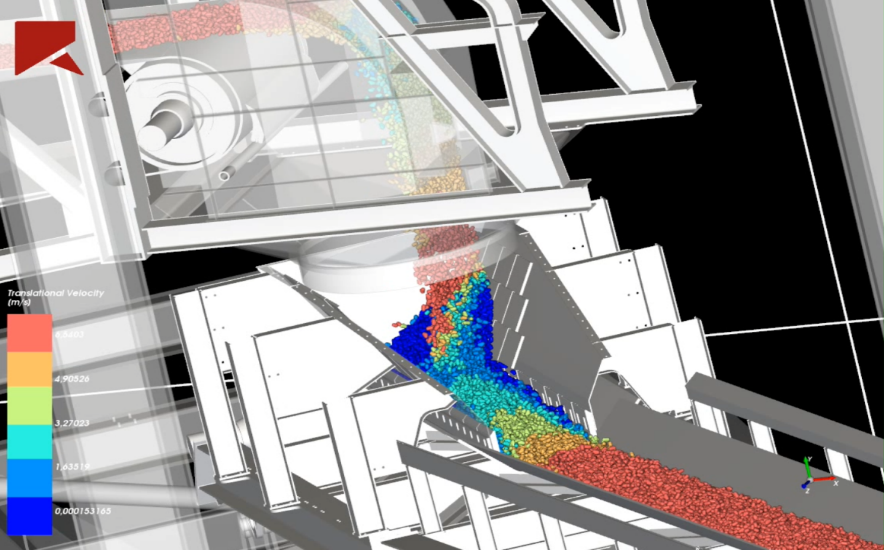 CLIENTE: MINERA CENTINELA SULFUROS
MEJORAMIENTO DE TOLVA 316-SB-001 EDIFICIO HARNERO. METODO DEM (ELEMENTOS DISCRETOS)
SCANNER 3d
INGENIERIA CONCEPTUAL Y DETALLE
PLANOS DE MONTAJE Y FABRICACION
SIMULACION ELEMENTOS DISCRETOS (DEM)
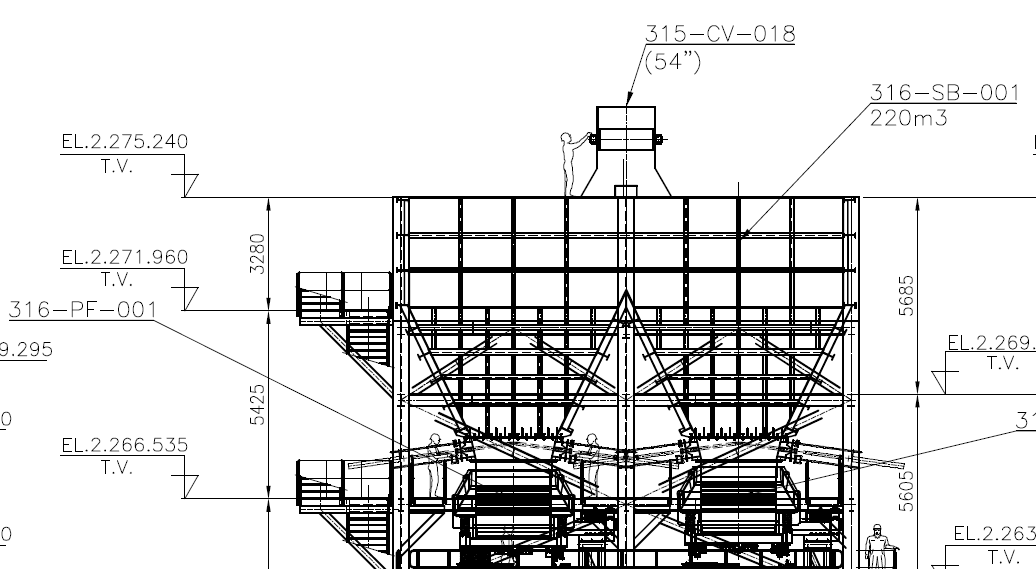 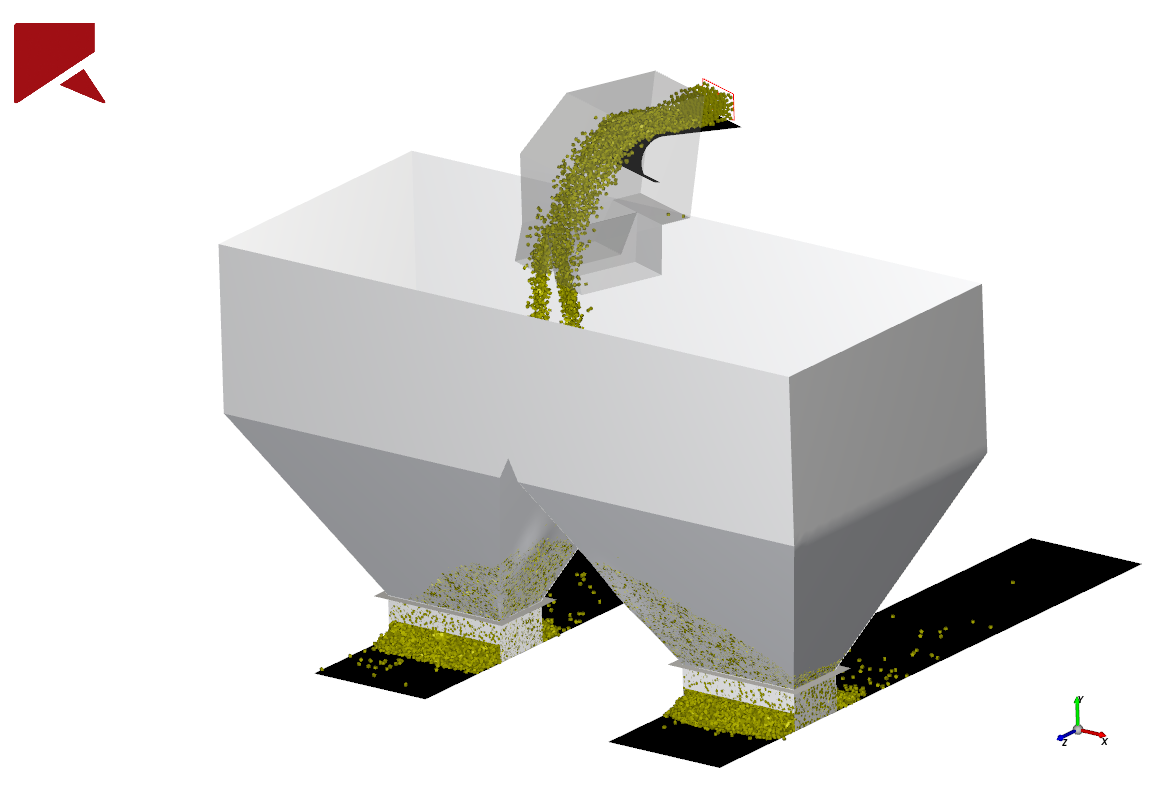 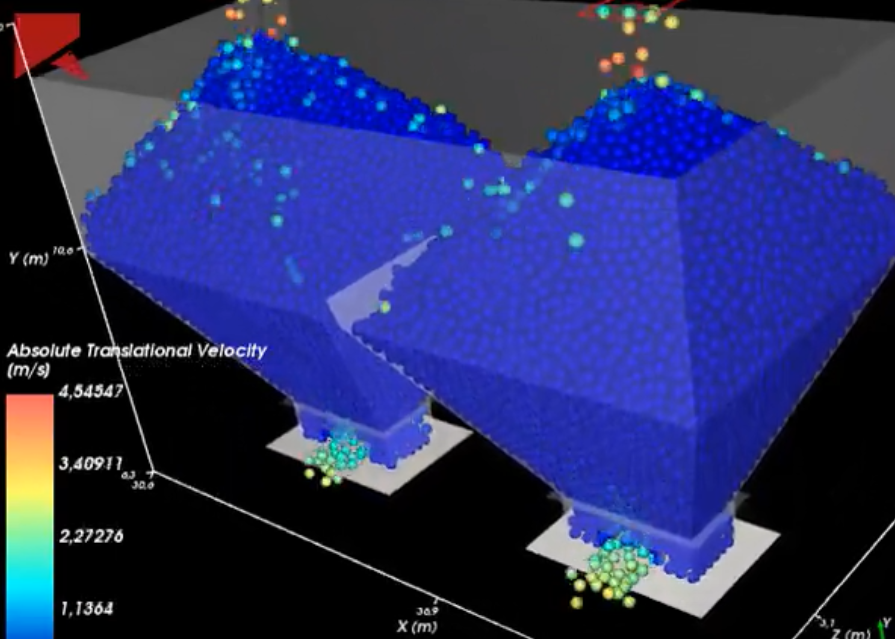 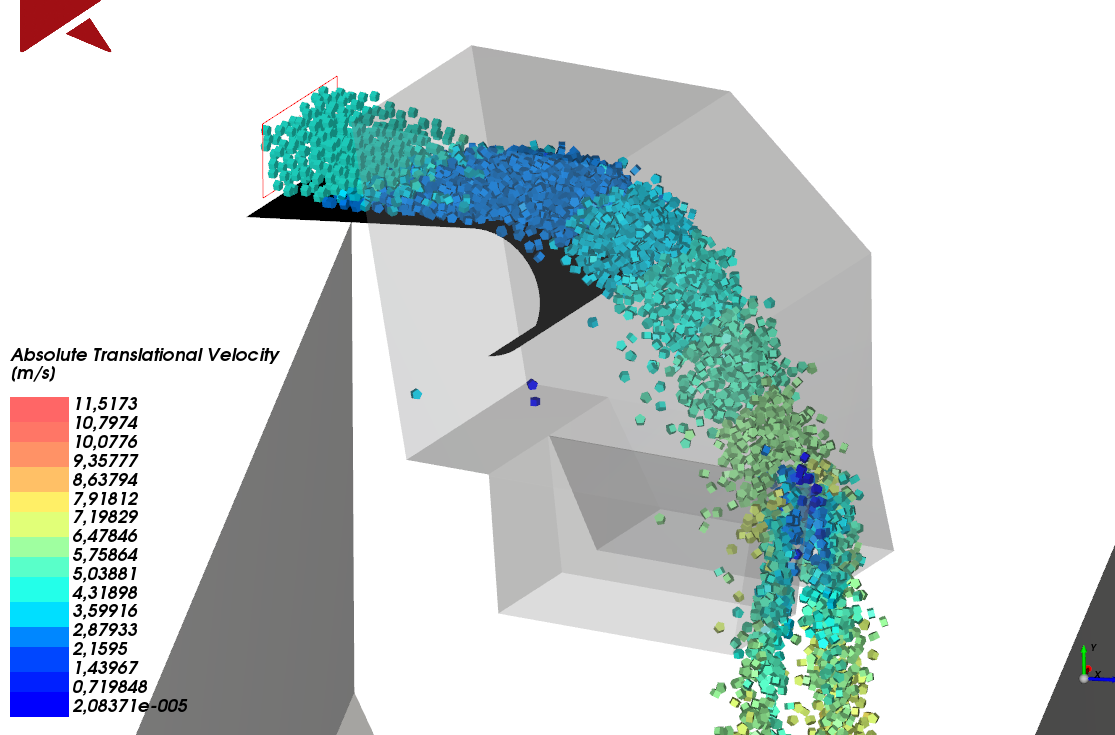 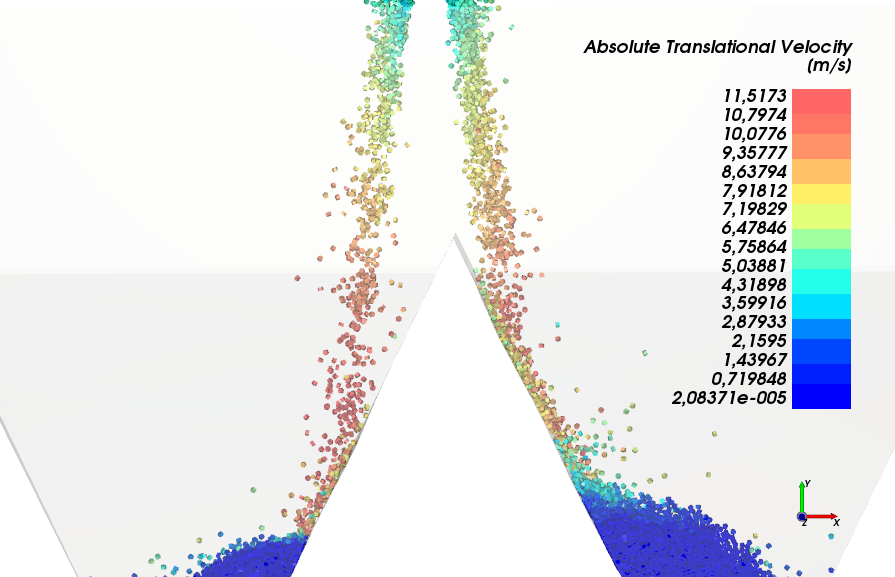 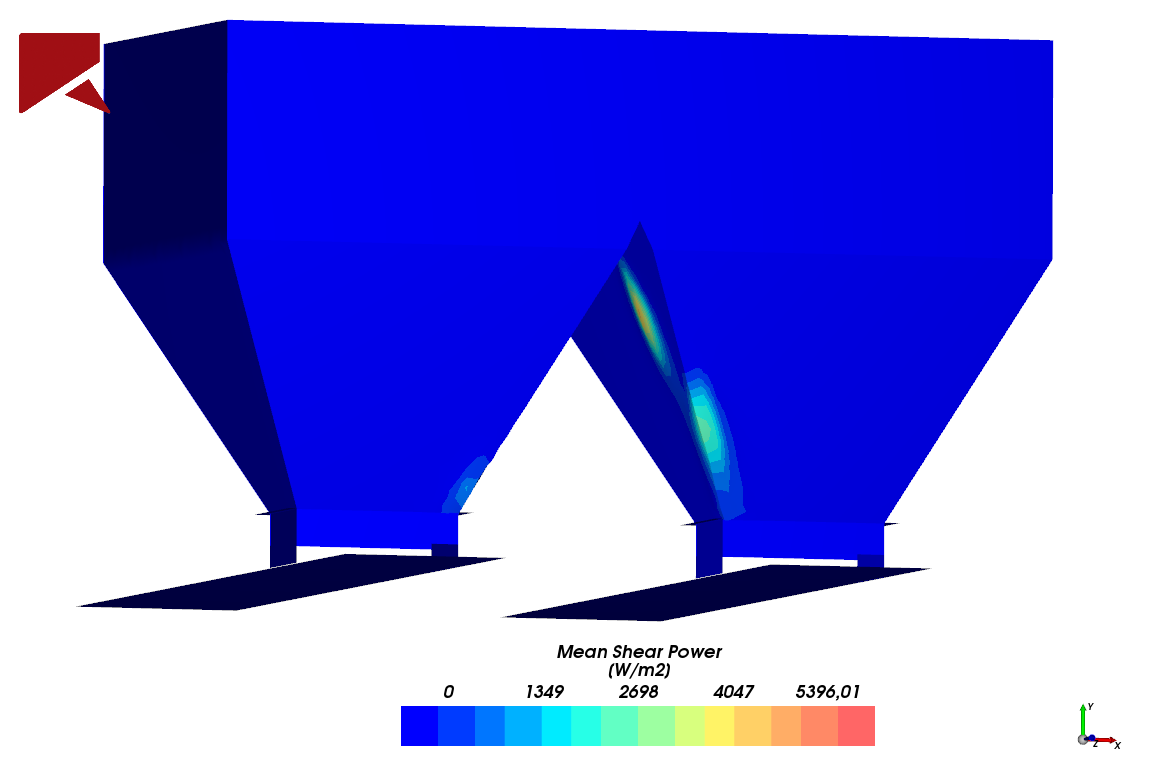 CLIENTE: MINERA CENTINELA
REDISEÑO DE CHUTE 300-CH-056 METODO DEM (ELEMENTOS DISCRETOS)
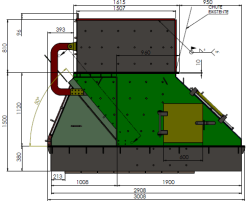 SCANNER 3d
INGENIERIA CONCEPTUAL Y DETALLE
PLANOS DE MONTAJE Y FABRICACION
SIMULACION ELEMENTOS DISCRETOS (DEM)
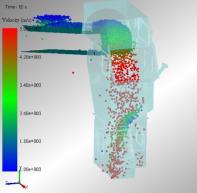 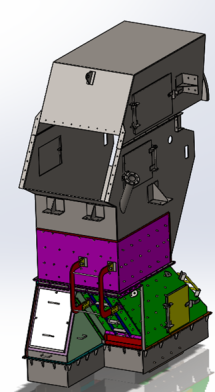 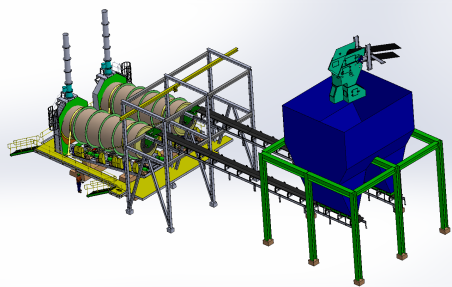 CLIENTE: MINERA CENTINELA (ESPERANZA)
SERVICIOS DE INGENIERÍA CONCEPTUAL Y DETALLE
CFD CAJON DE 04 VÍAS PARA ALIMENTACIÓN MOLINOS DE BOLAS #1 Y #2
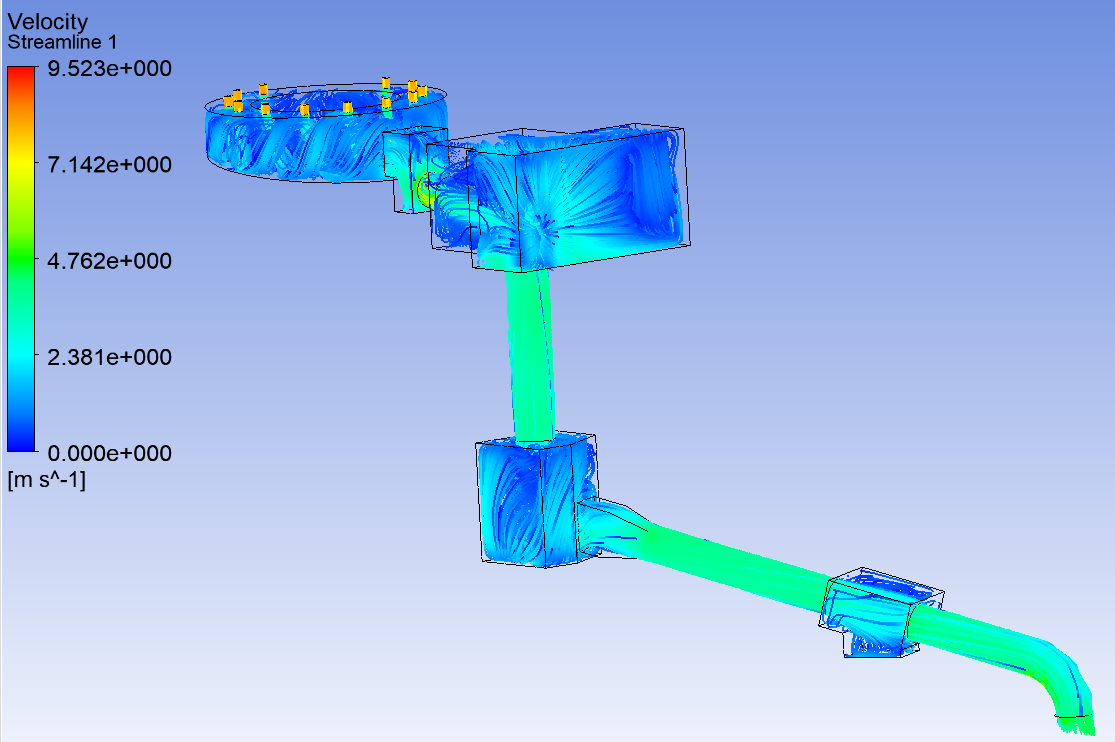 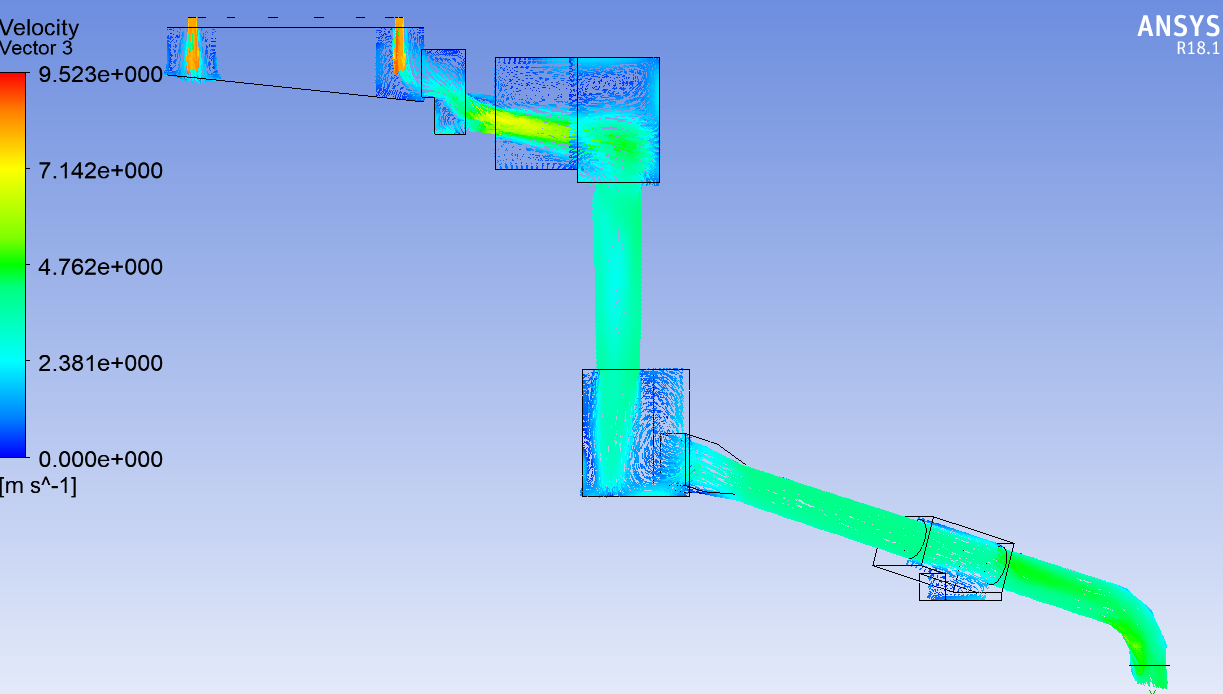 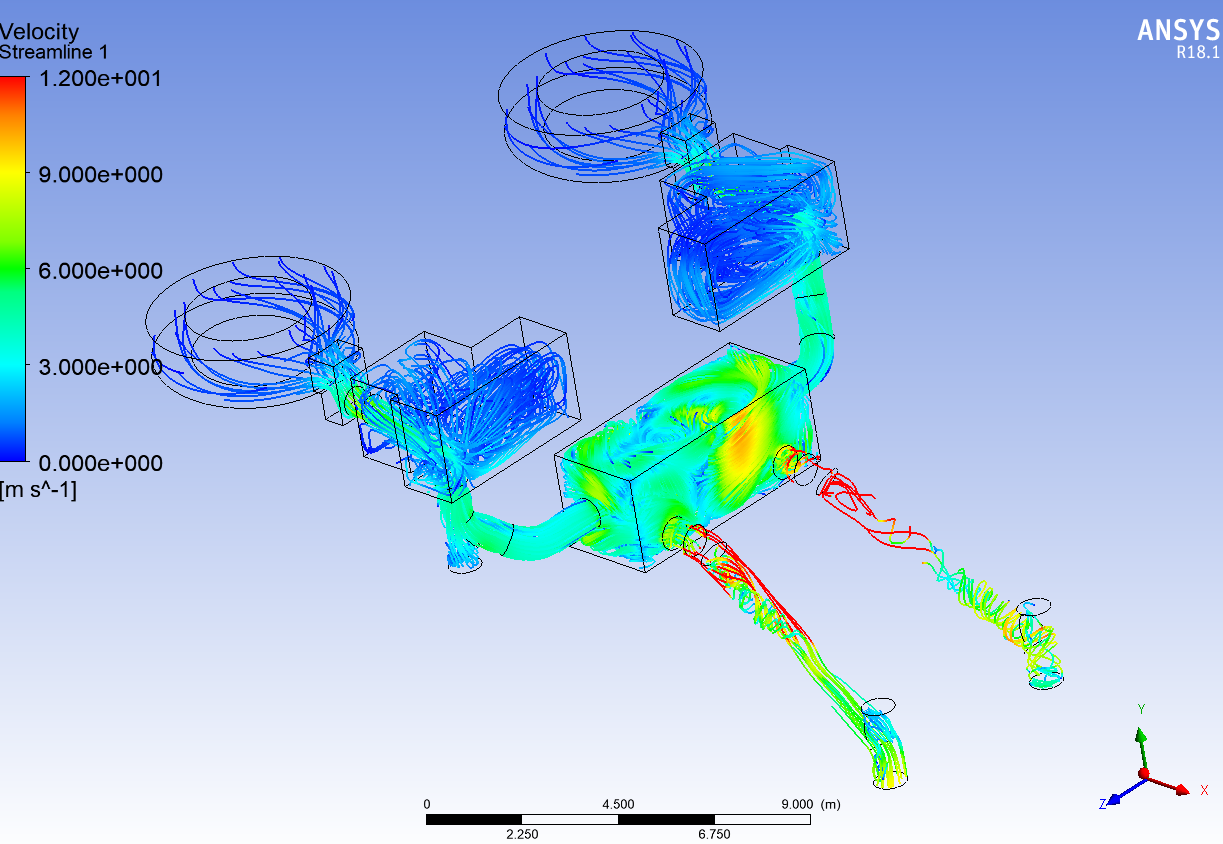 CLIENTE: MINERA ESCONDIDA LTDA
MEMORIAS DE CALCULO DE 70 c/u EQUIPOS MINEROS DESPUES DE 20-30 AÑOS DE FUNCIONAMIENT0
MEMORIA DE CALCULO
ROTOPALA
MEMORIA DE CALCULO
AGLOMERADOR
MEMORIA DE CALCULO
TK ACIDO
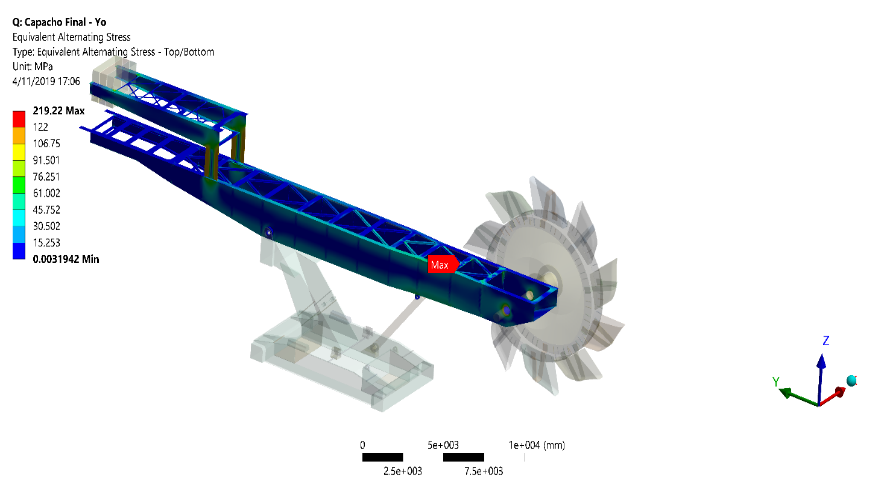 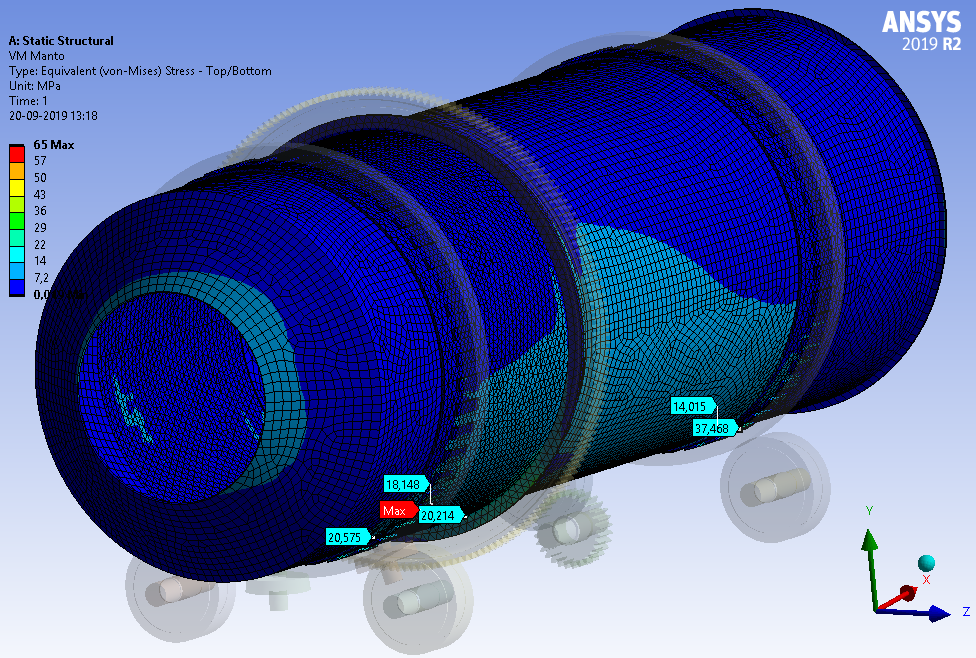 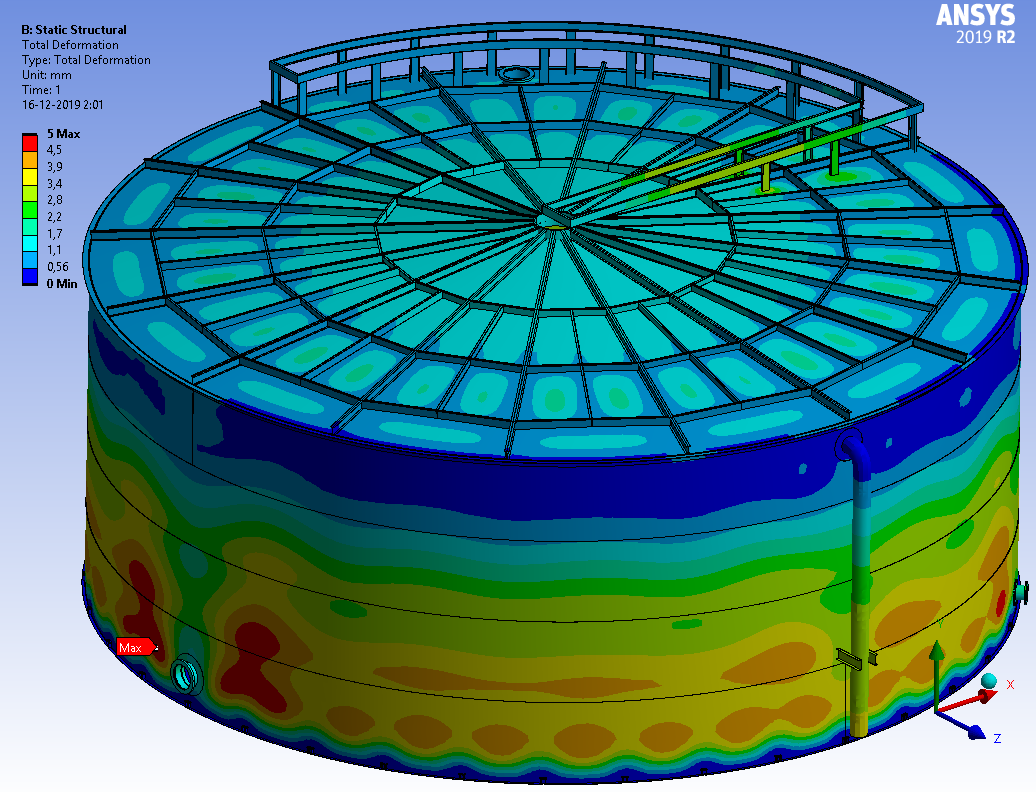 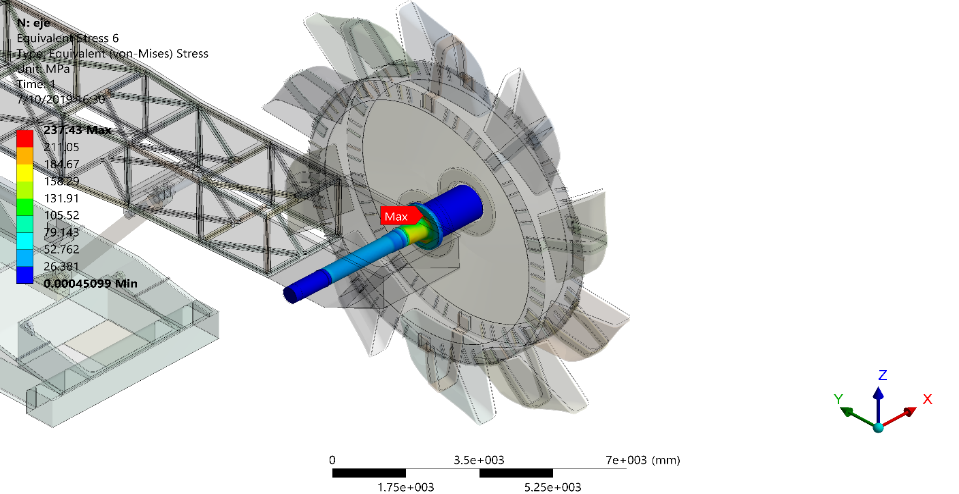 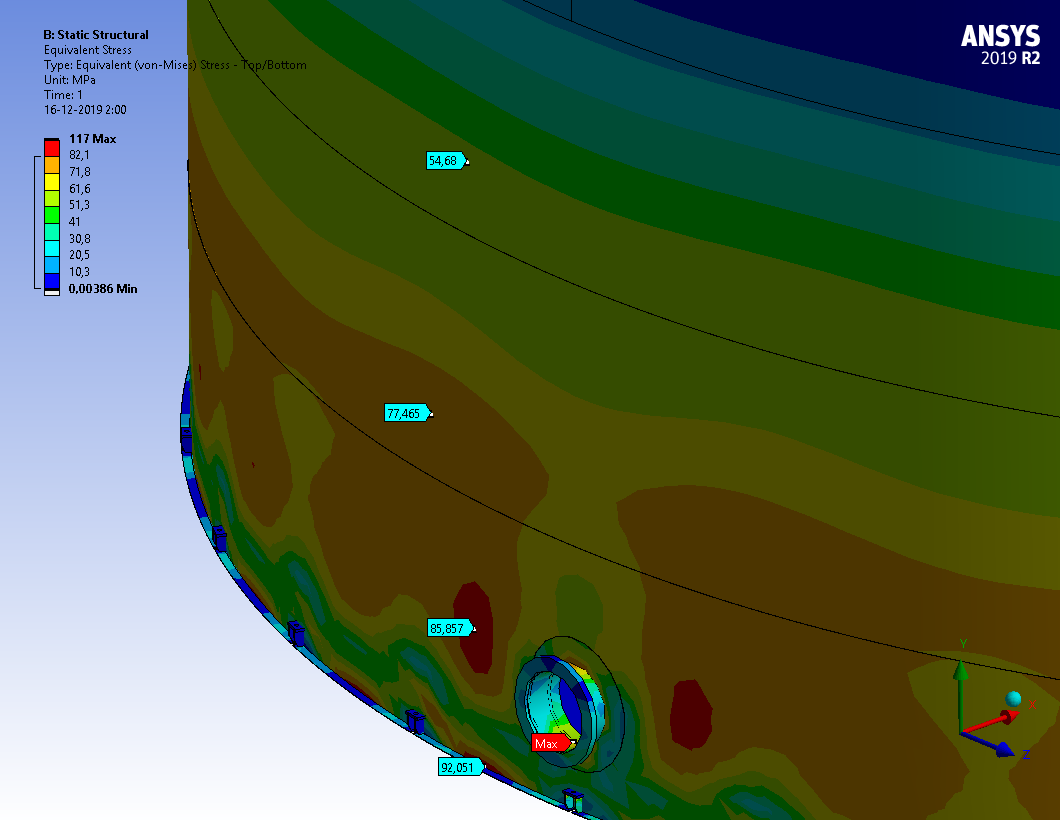 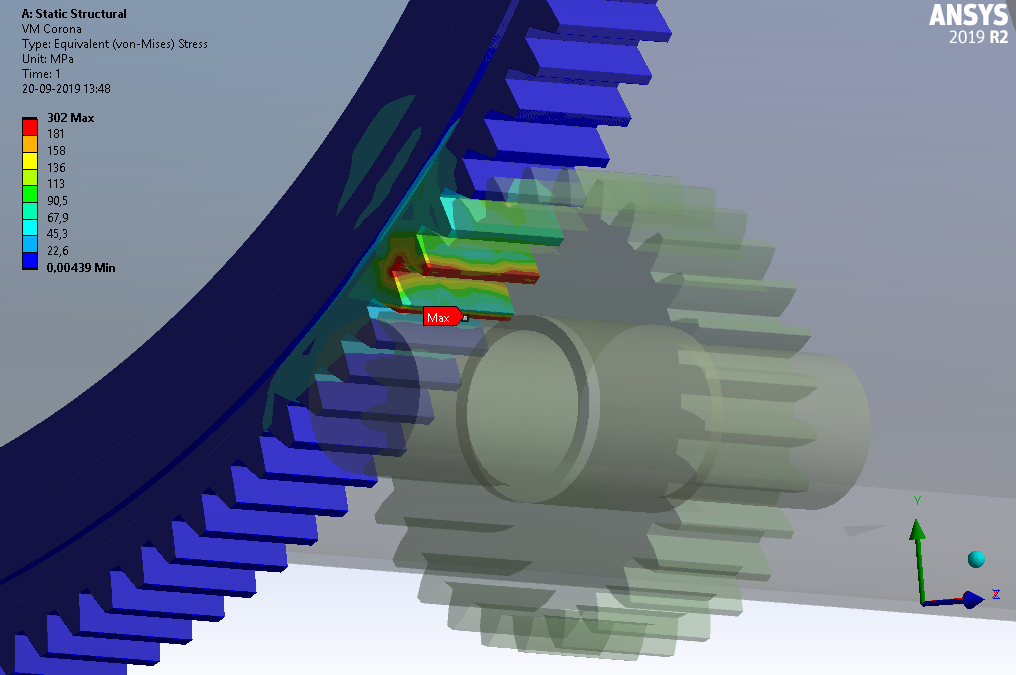 CLIENTE: MINERA ESCONDIDA LTDA
MEMORIAS DE CALCULO DE 70 c/u EQUIPOS MINEROS DESPUES DE 20-30 AÑOS DE FUNCIONAMIENT0
MEMORIA DE CALCULO
TRIPPER CATODOS Y CONCENTRADORA
MEMORIA DE CALCULO
CAJONES DE COLECTOR DE RELAVES
MEMORIA DE CALCULO
MOLINO SAG N°1,2,3,4 Y 5
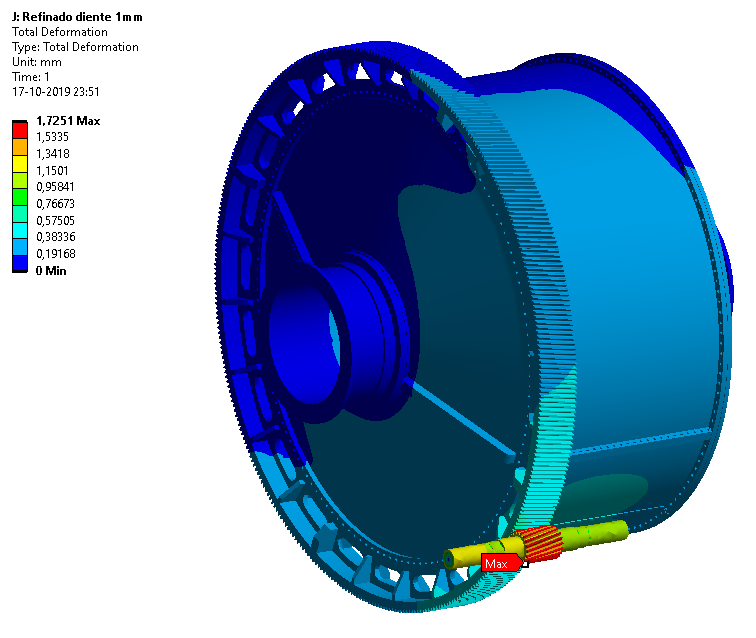 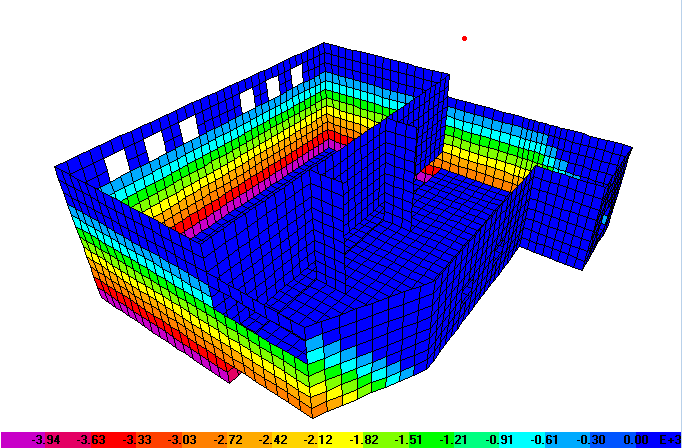 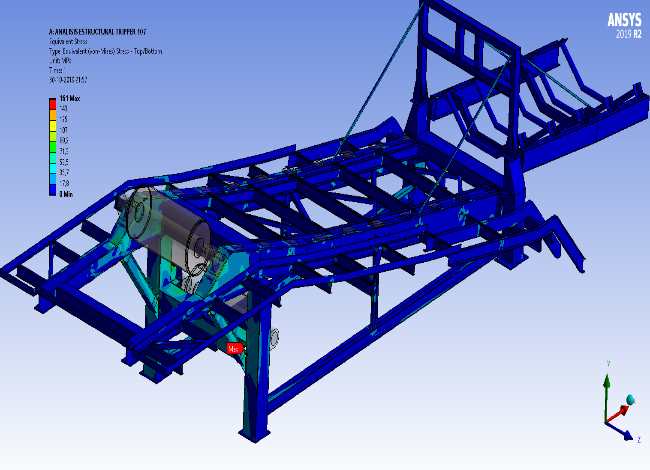 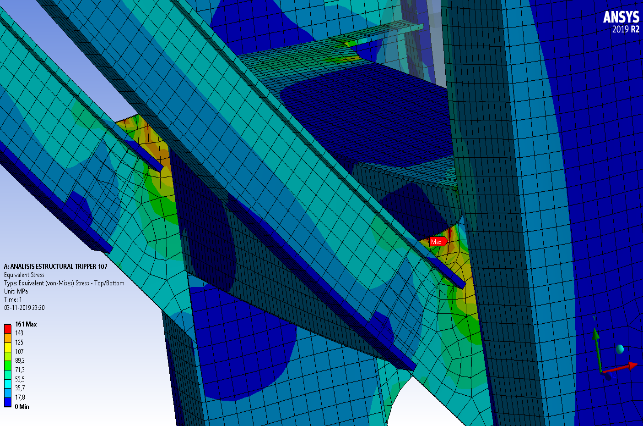 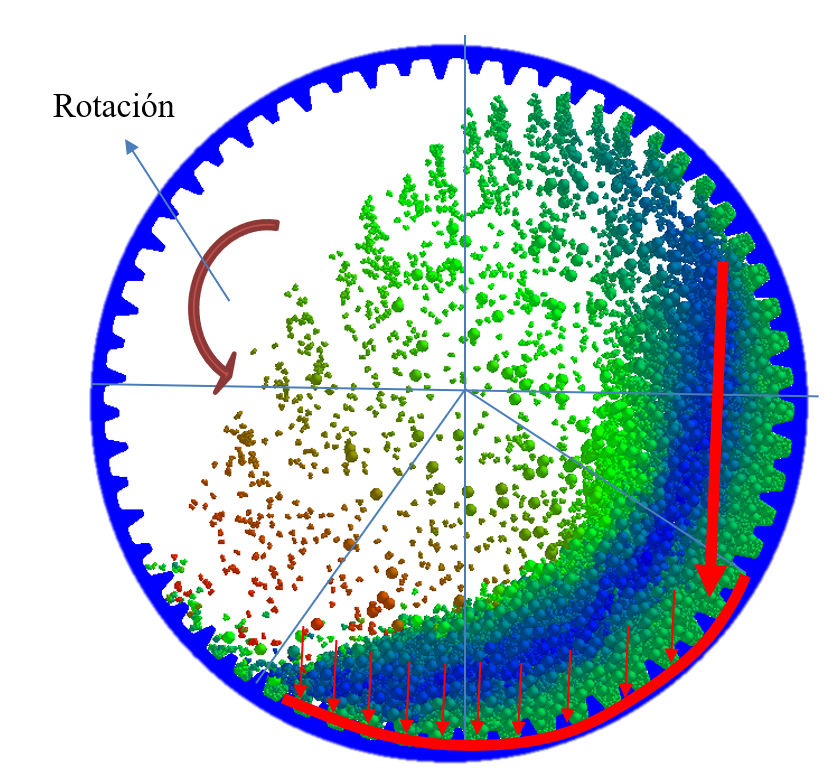 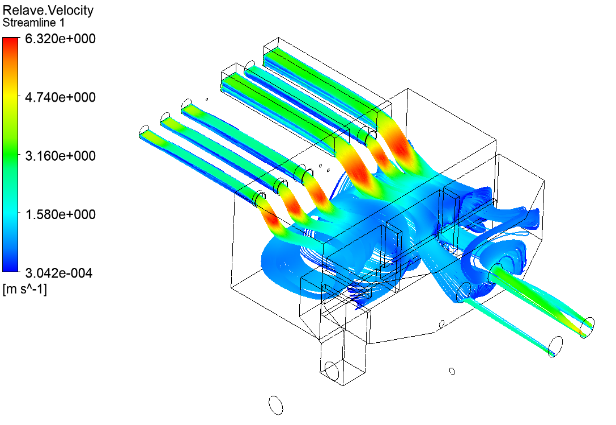 CLIENTE: MINERA ESCONDIDA LTDA
MEMORIAS DE CALCULO DE 70 c/u EQUIPOS MINEROS DESPUES DE 20-30 AÑOS DE FUNCIONAMIENT0
MEMORIA DE CALCULO
STOCK PILE LOS COLORADO, LAGUNA SECA Y OGP1
MEMORIA DE CALCULO
CHANCADOR N°1,2,3,4 y 5
MEMORIA DE CALCULO
32 CORREAS TRANSPORTADORAS
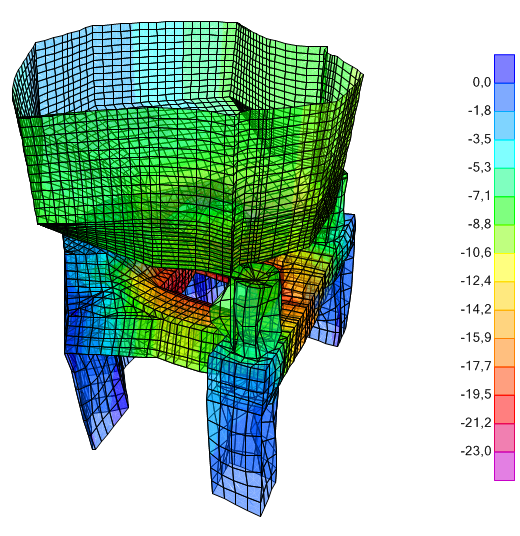 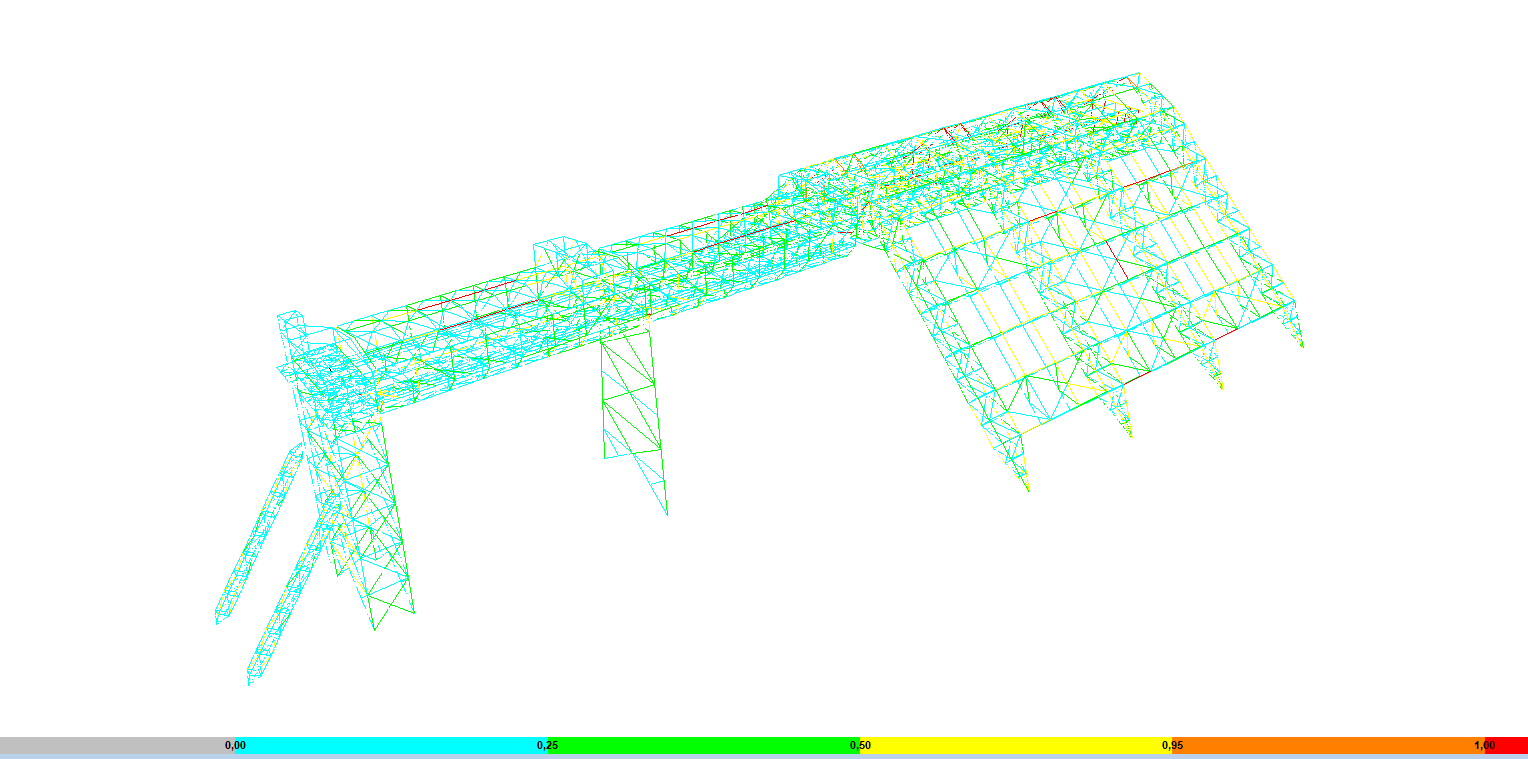 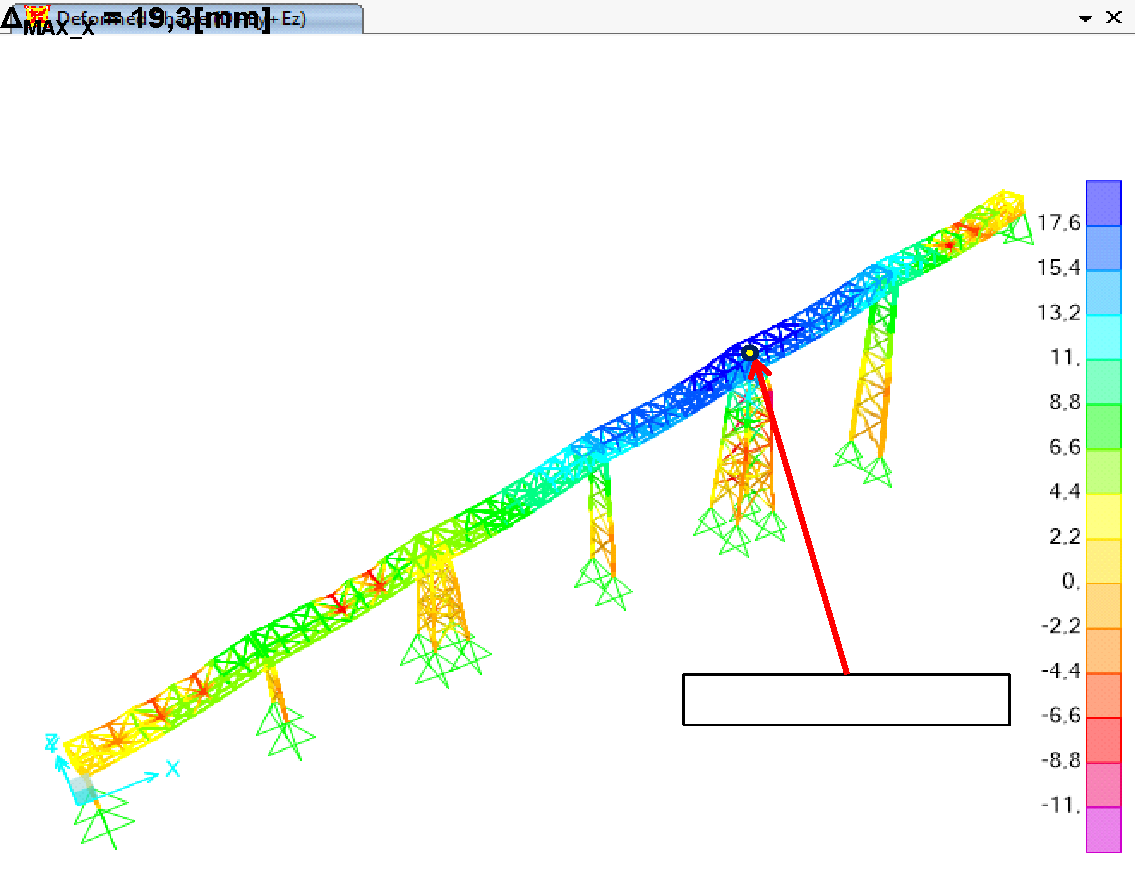 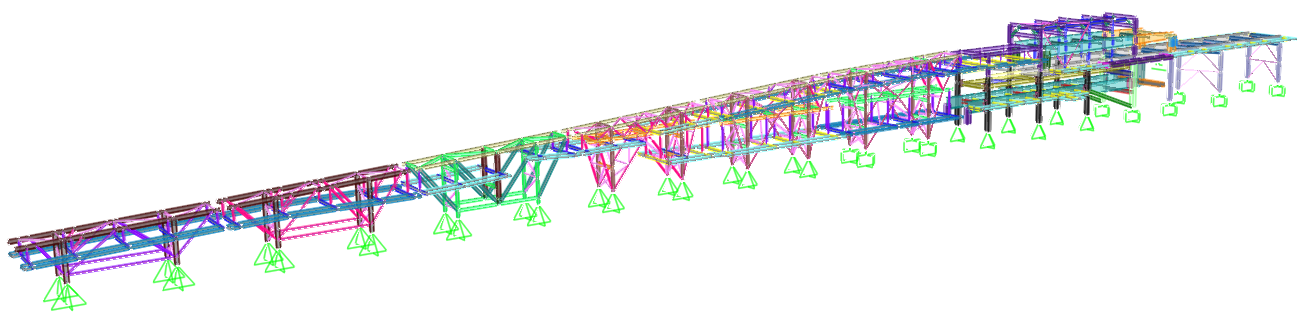 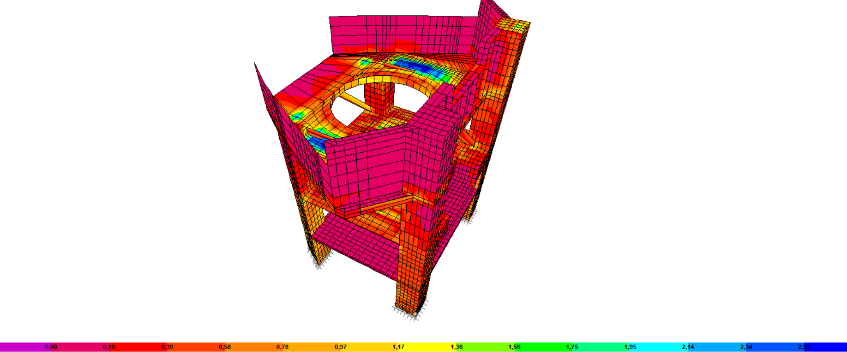 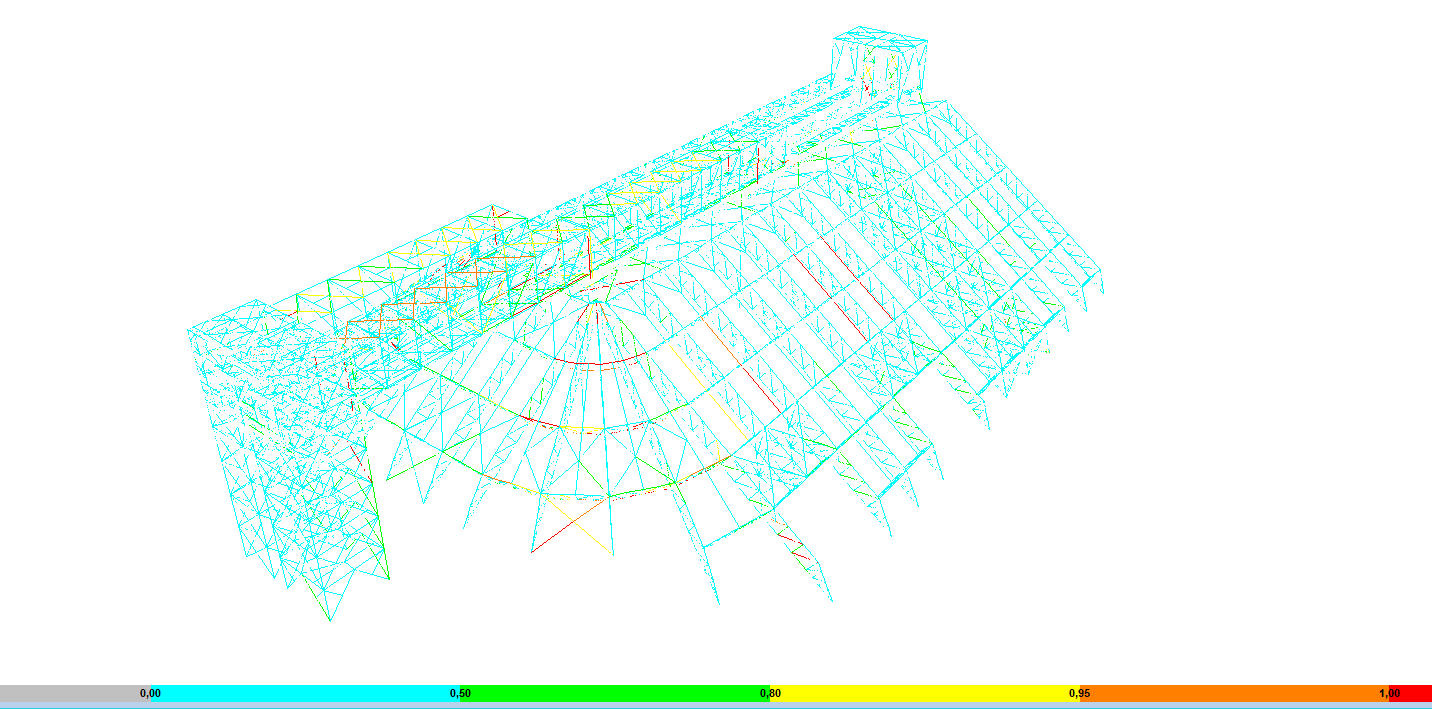 PROYECTOS VARIOS
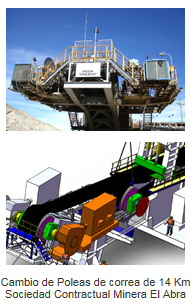 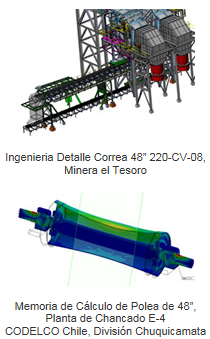 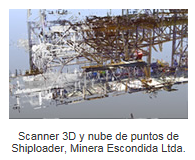 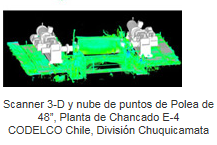 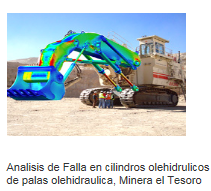 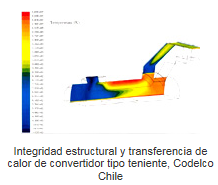 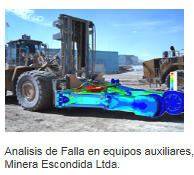 EXPERIENCIA
2004-2022
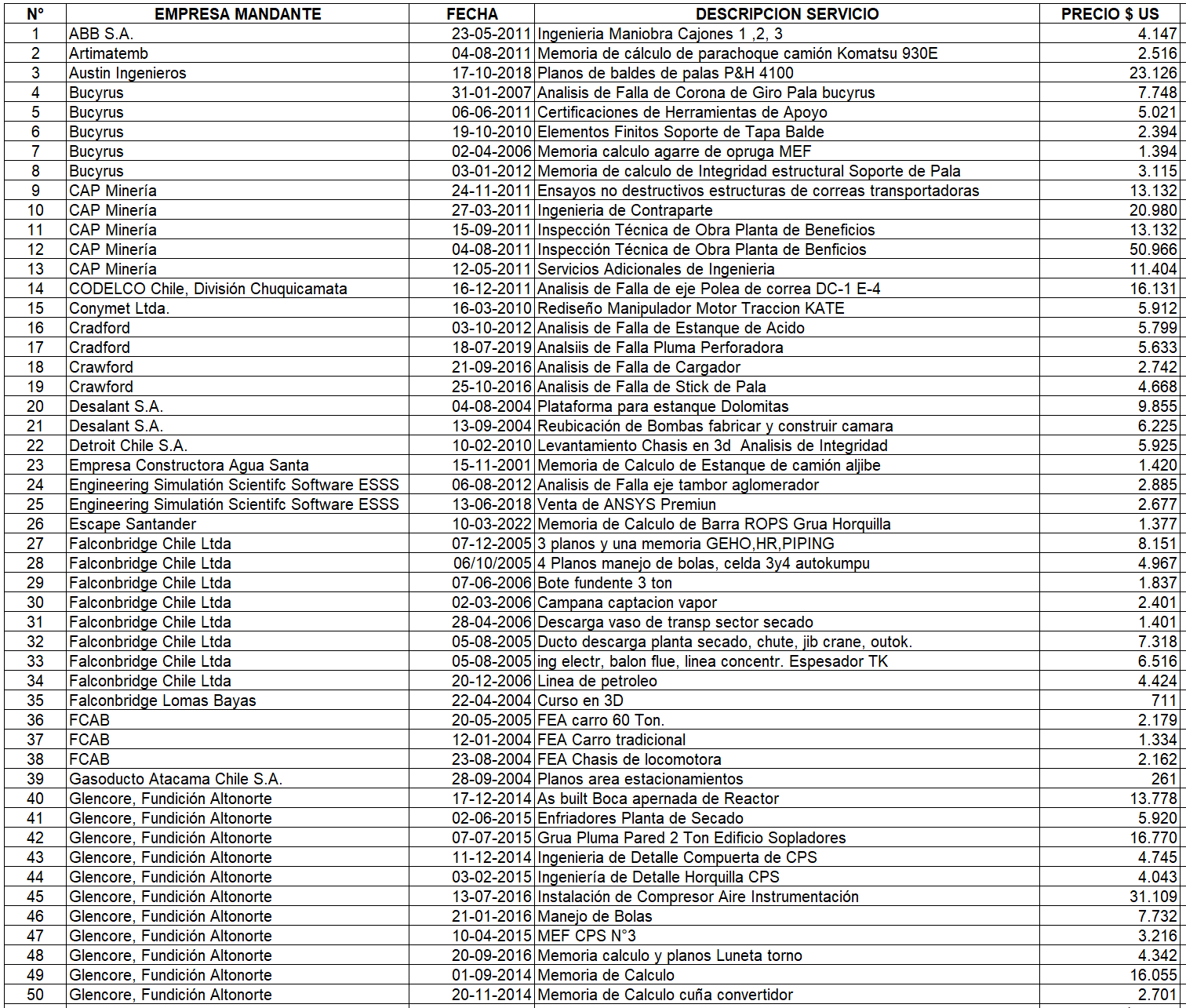 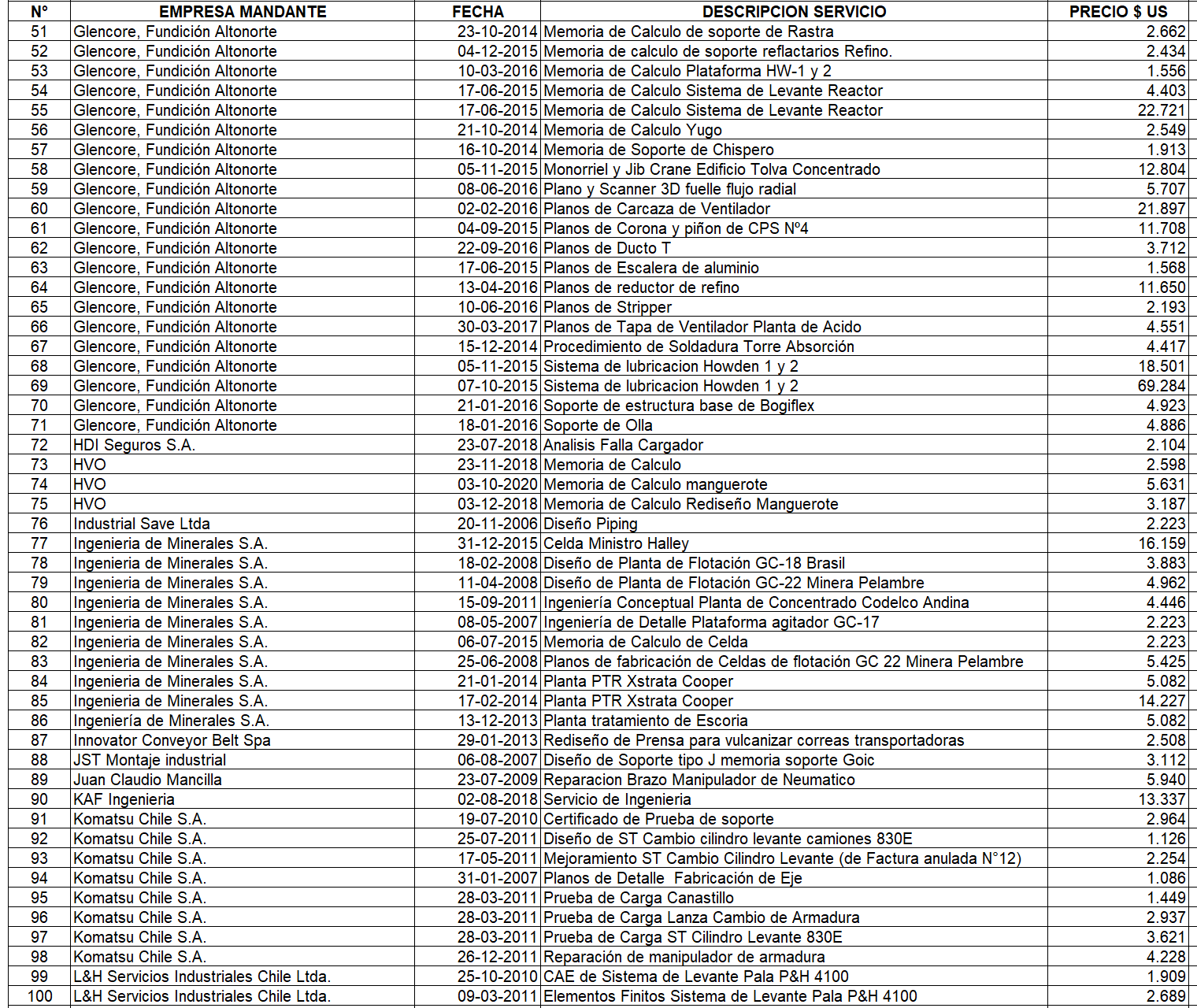 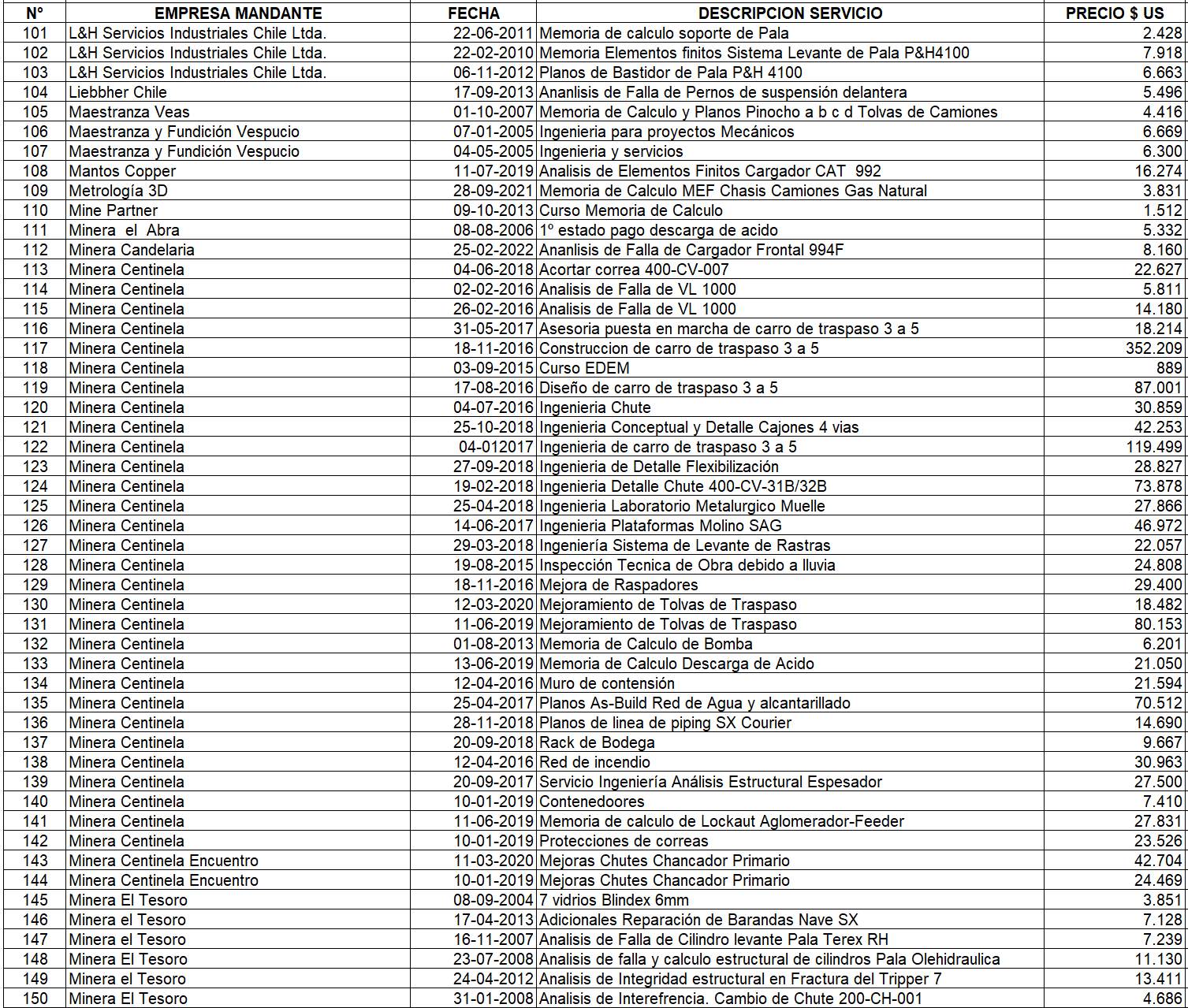 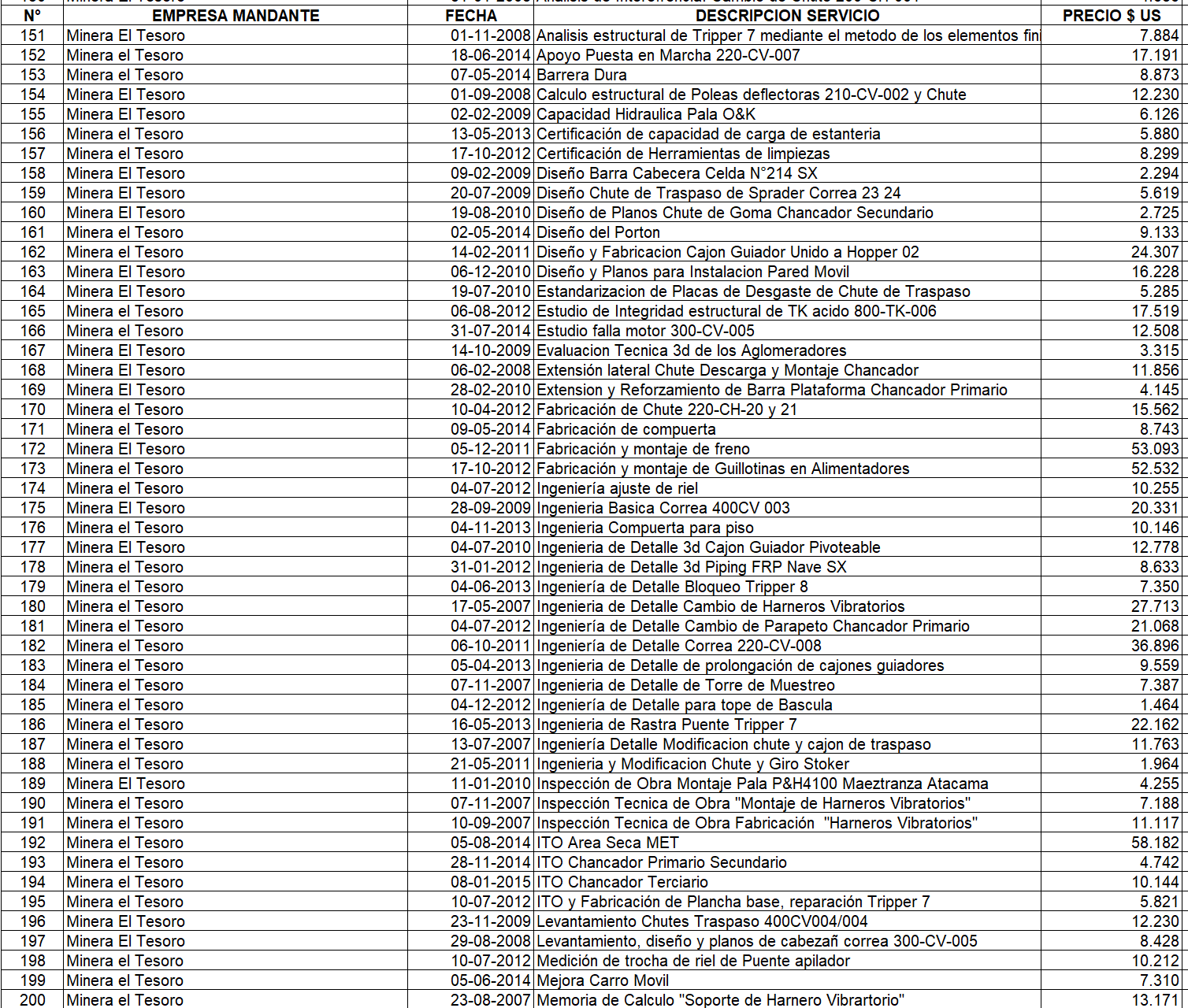 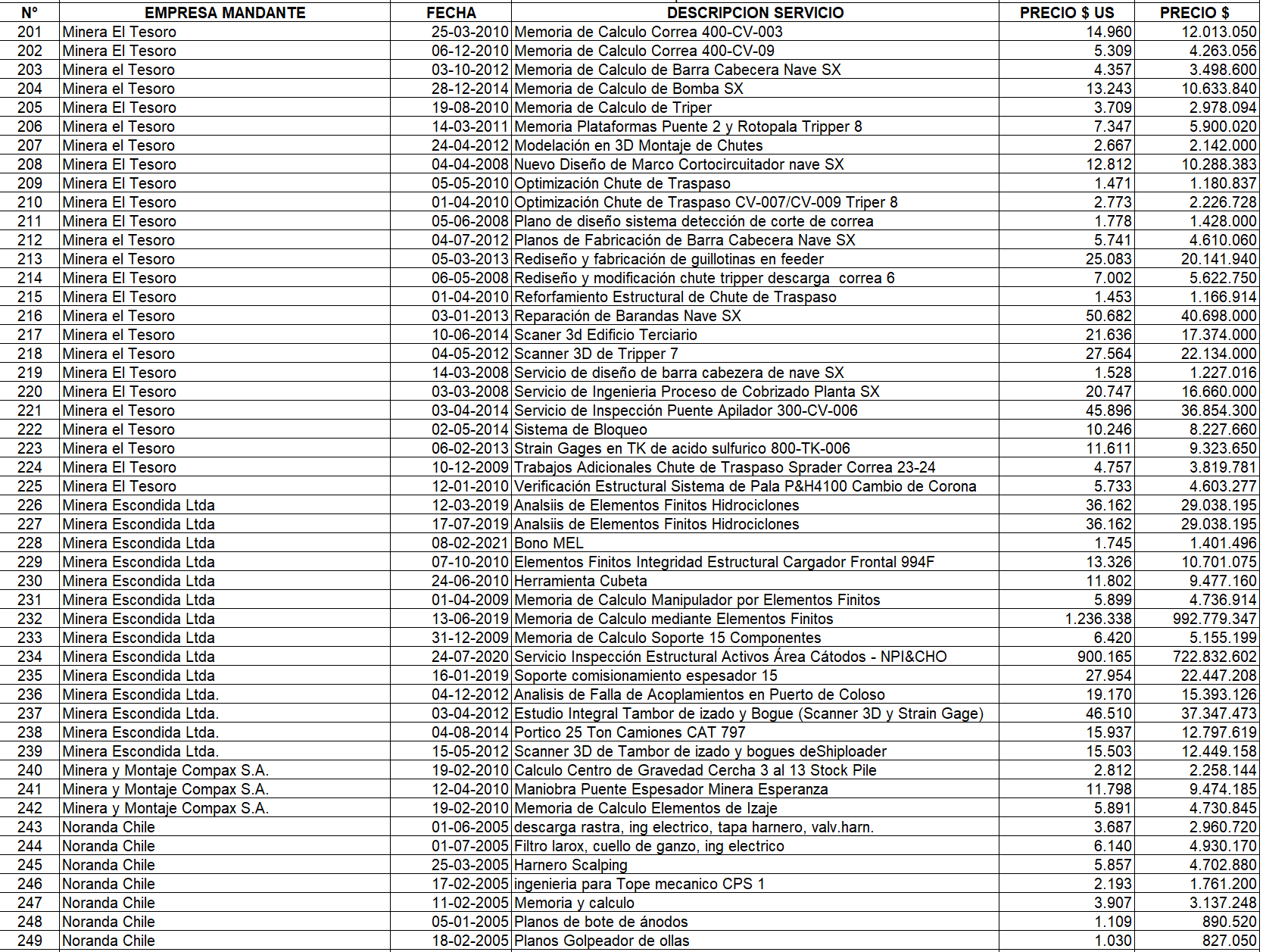 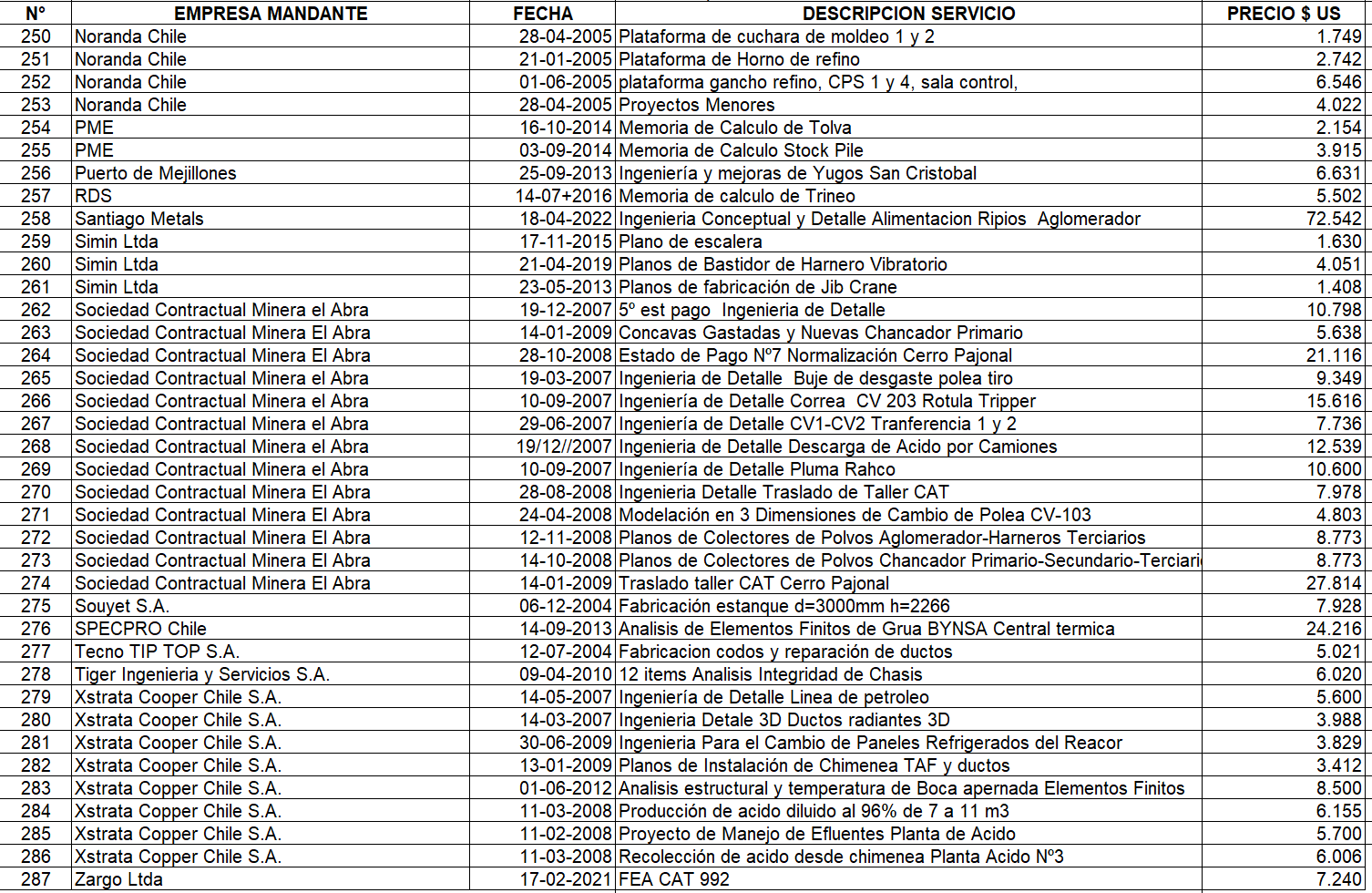